Stephen Marshak
ESSENTIALS OF
Geology
FIFTH EDITION
Chapter 17
Dry Regions:
The Geology of Deserts
©2016 W. W. Norton & Company, Inc.
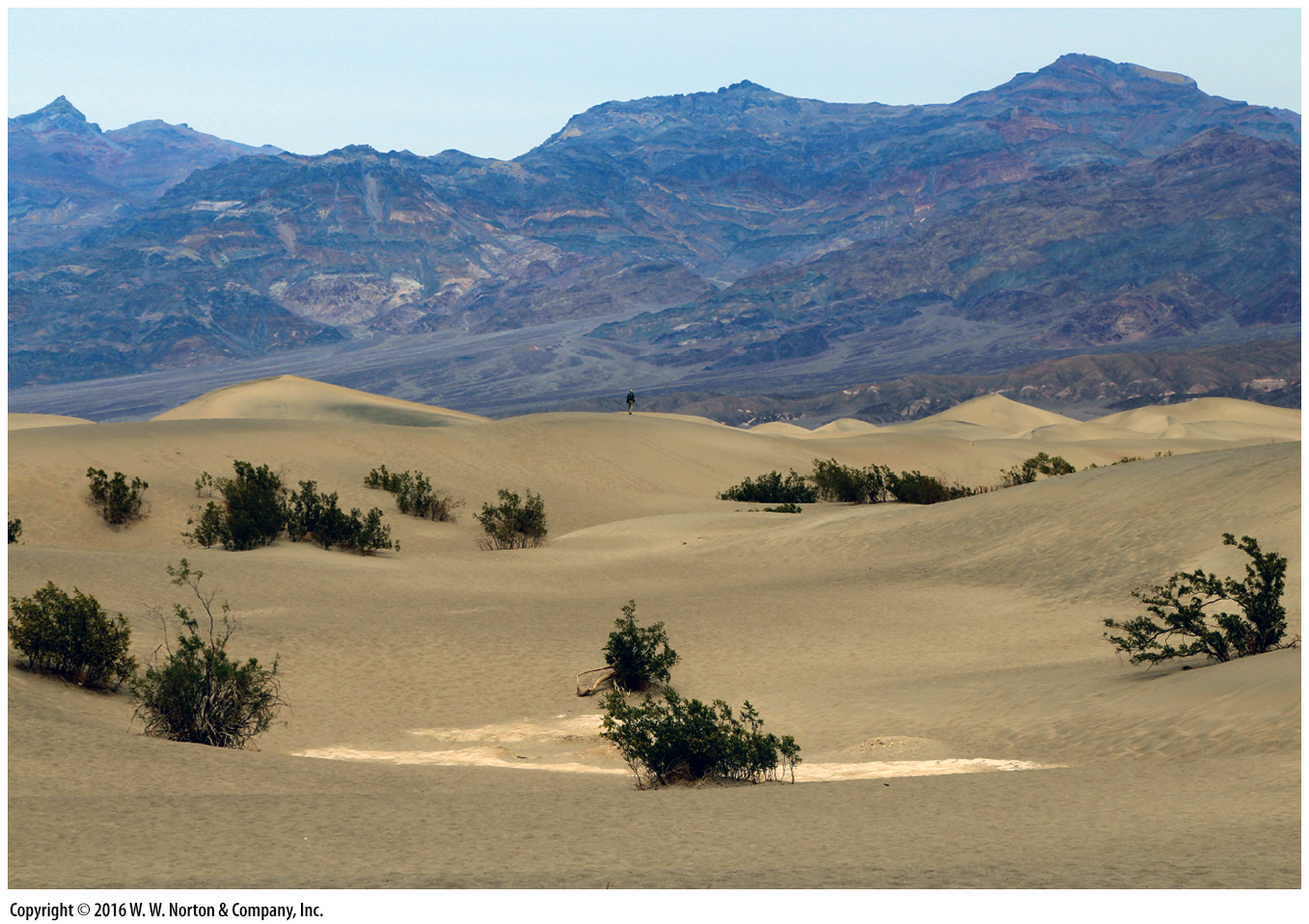 [Speaker Notes: Only particularly hardy shrubs can survive in this field of sand dunes, at the base of a barren rock ridge in the desert of Death Valley, California.]
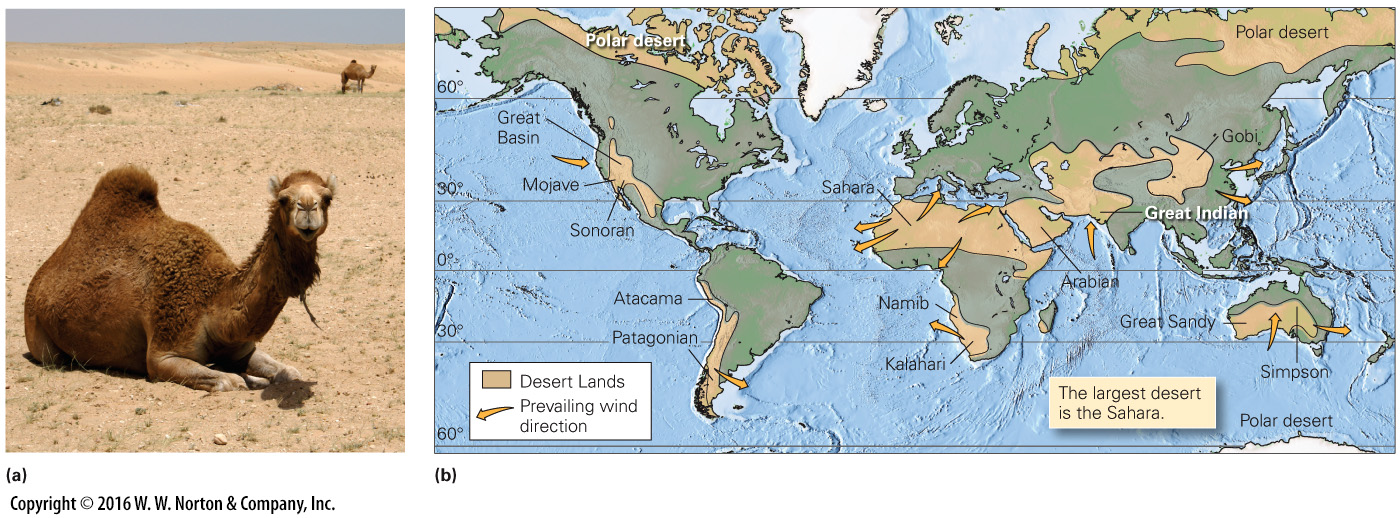 [Speaker Notes: FIGURE 17.1  Deserts and their hardy inhabitants.
(a) Camels can survive the harsh conditions of a desert. (b) The global distribution of deserts. Arid regions cover 25% of Earth’s land surface.]
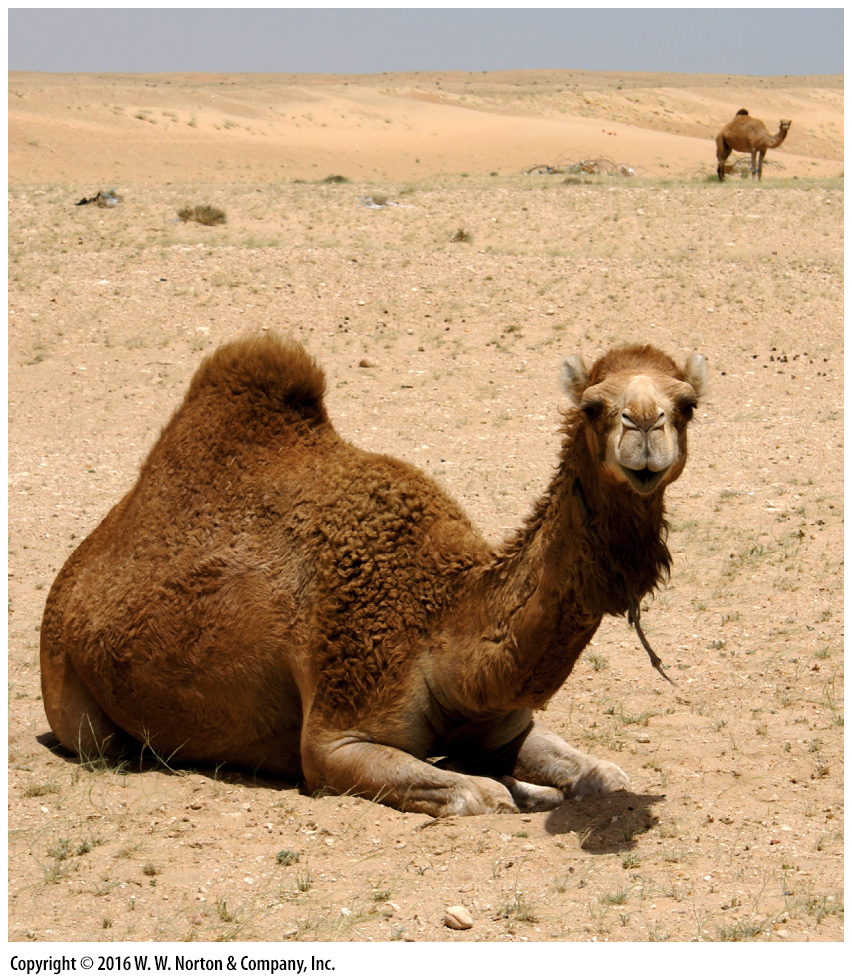 [Speaker Notes: FIGURE 17.1a  Deserts and their hardy inhabitants.
(a) Camels can survive the harsh conditions of a desert.]
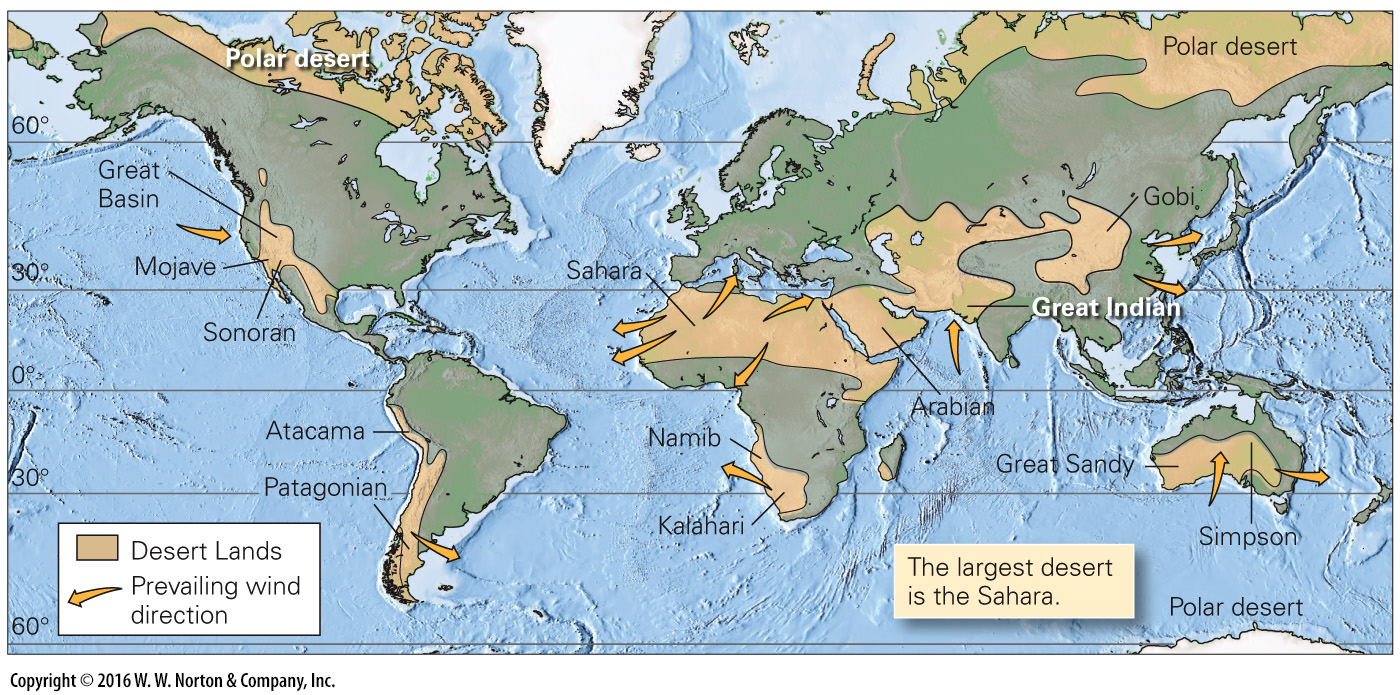 [Speaker Notes: FIGURE 17.1b  Deserts and their hardy inhabitants.
(b) The global distribution of deserts. Arid regions cover 25% of Earth’s land surface.]
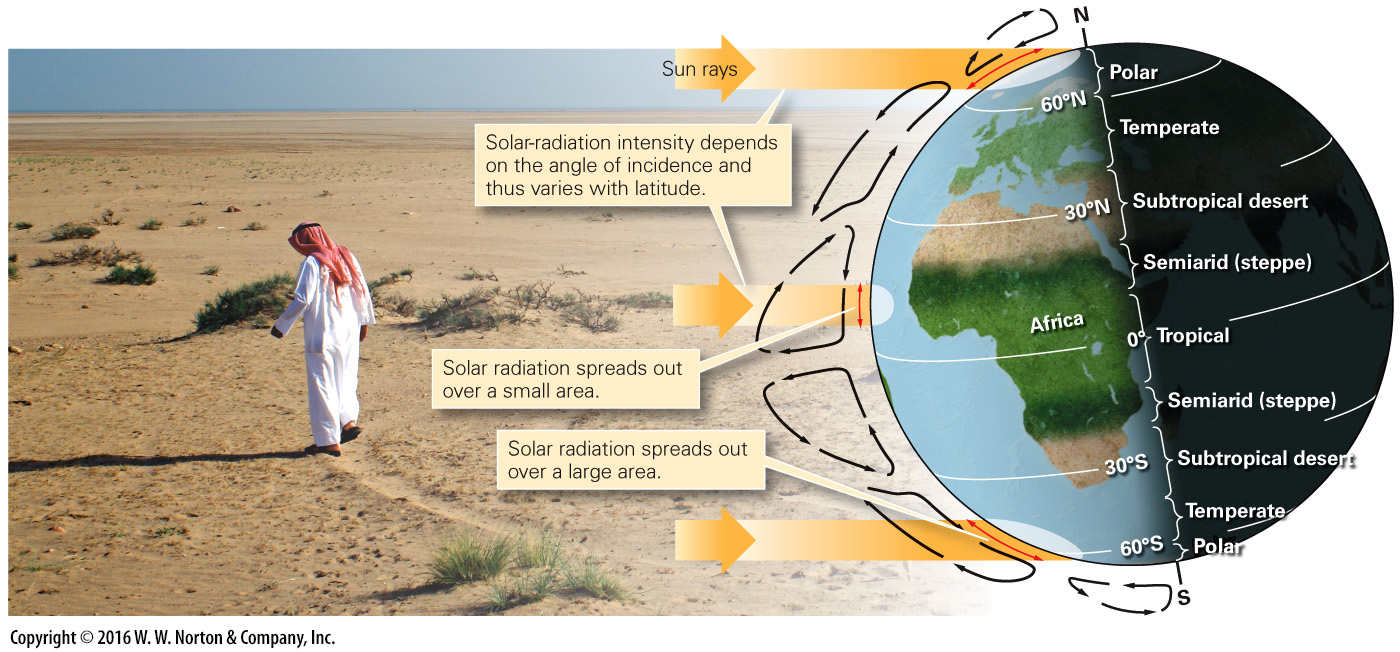 [Speaker Notes: FIGURE 17.2  Subtropical deserts form because the air that convectively flows downward in the subtropics warms and absorbs water as it sinks.]
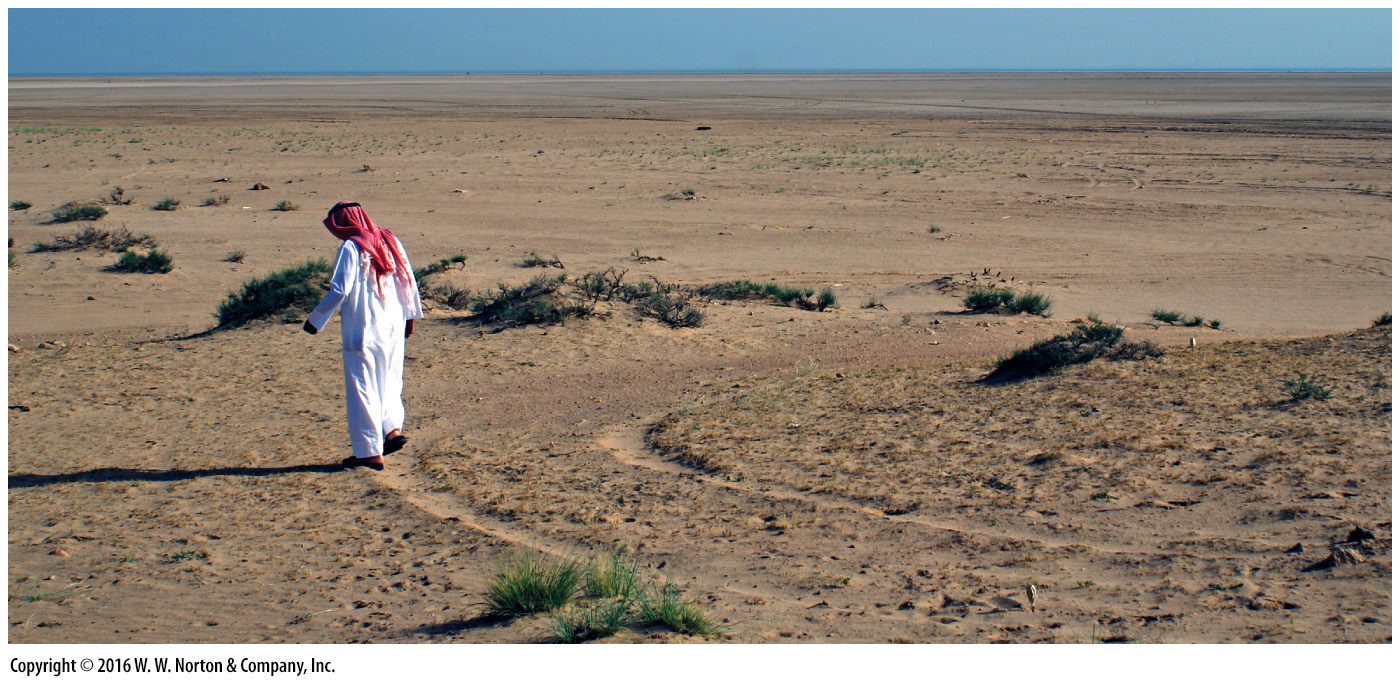 [Speaker Notes: FIGURE 17.2  Subtropical deserts form because the air that convectively flows downward in the subtropics warms and absorbs water as it sinks.]
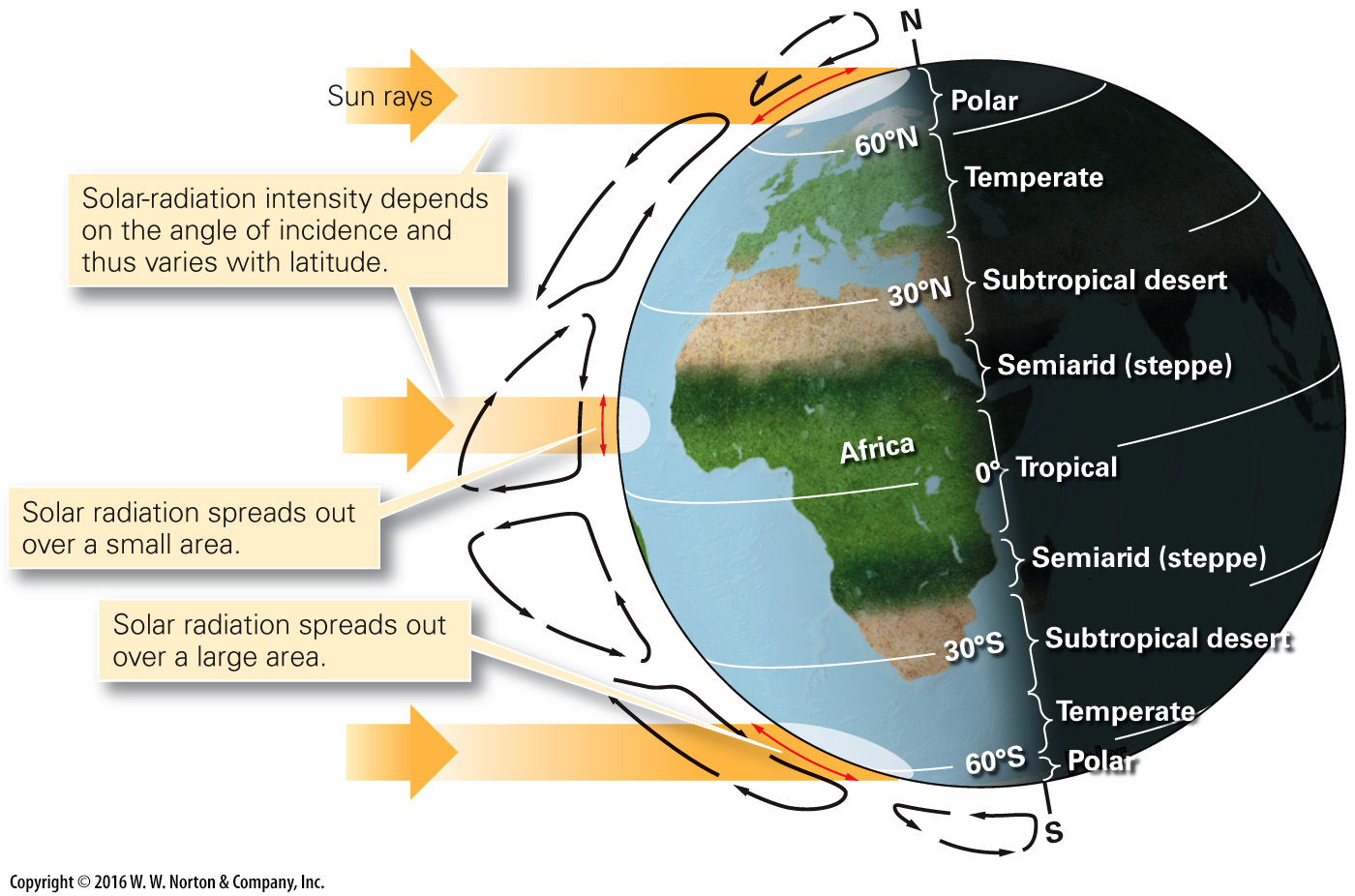 [Speaker Notes: FIGURE 17.2  Subtropical deserts form because the air that convectively flows downward in the subtropics warms and absorbs water as it sinks.]
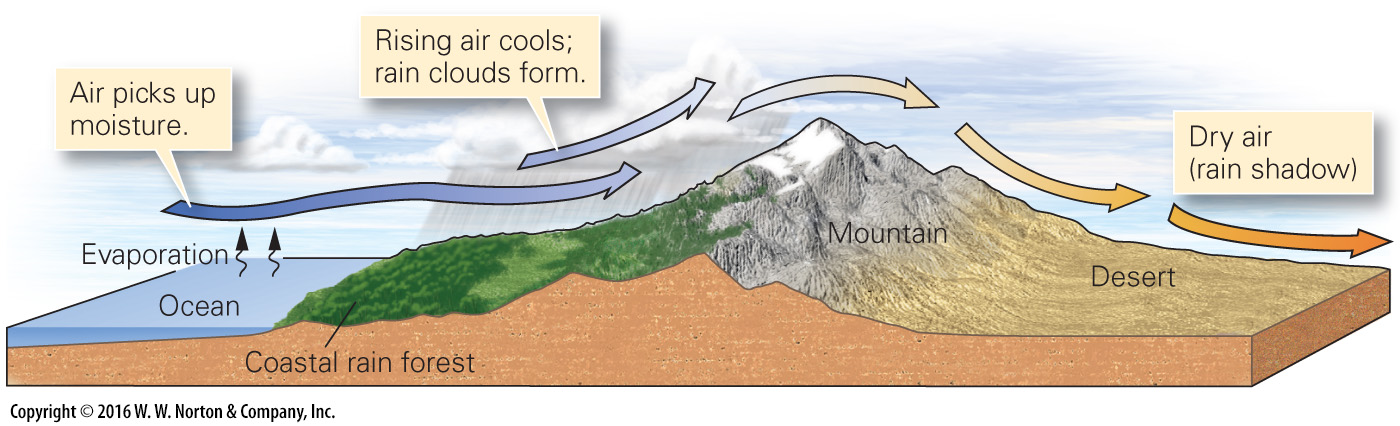 [Speaker Notes: FIGURE 17.3  The formation of a rain-shadow desert. Moist air rises and drops rain on the coastal side of the range. By the time the air has crossed the mountains, it is dry.]
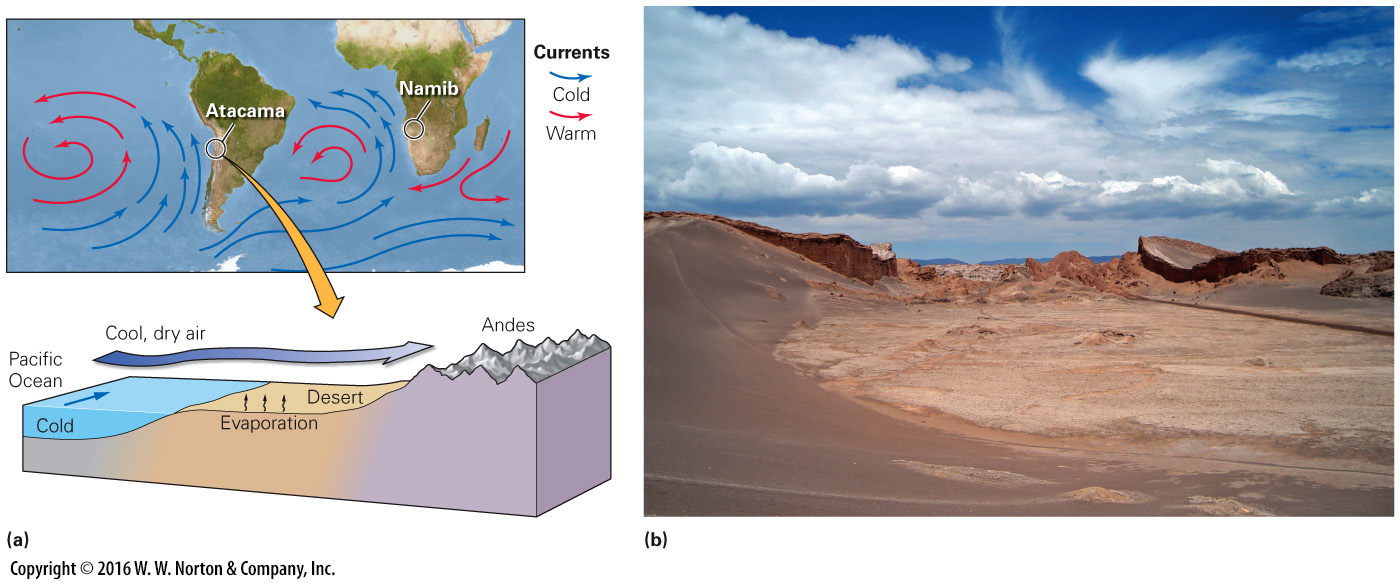 [Speaker Notes: FIGURE 17.4  The formation of a coastal desert.
(a) Cold ocean currents cool and dry the air along the coast. This air absorbs moisture from adjacent coastal land. (b) The Atacama Desert is the driest place on Earth.]
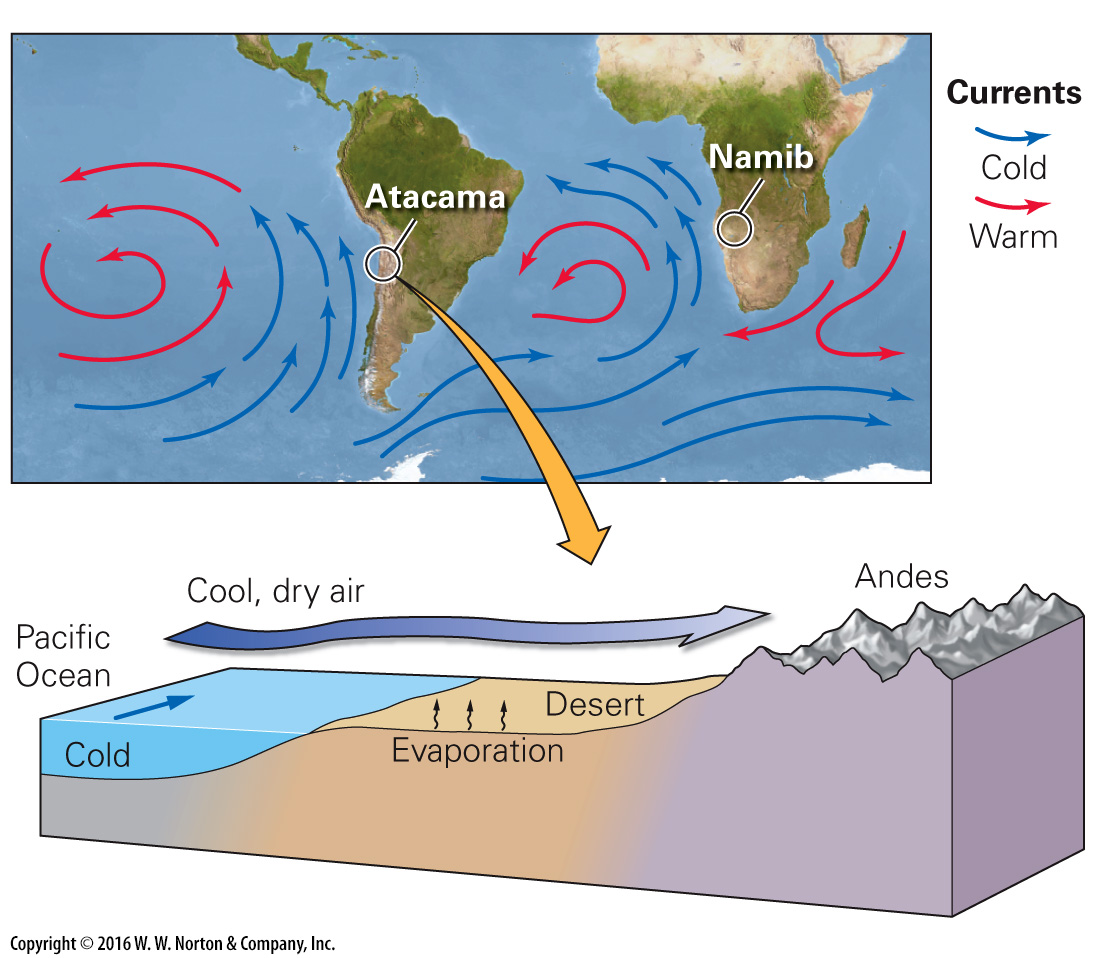 [Speaker Notes: FIGURE 17.4a  The formation of a coastal desert.
(a) Cold ocean currents cool and dry the air along the coast. This air absorbs moisture from adjacent coastal land.]
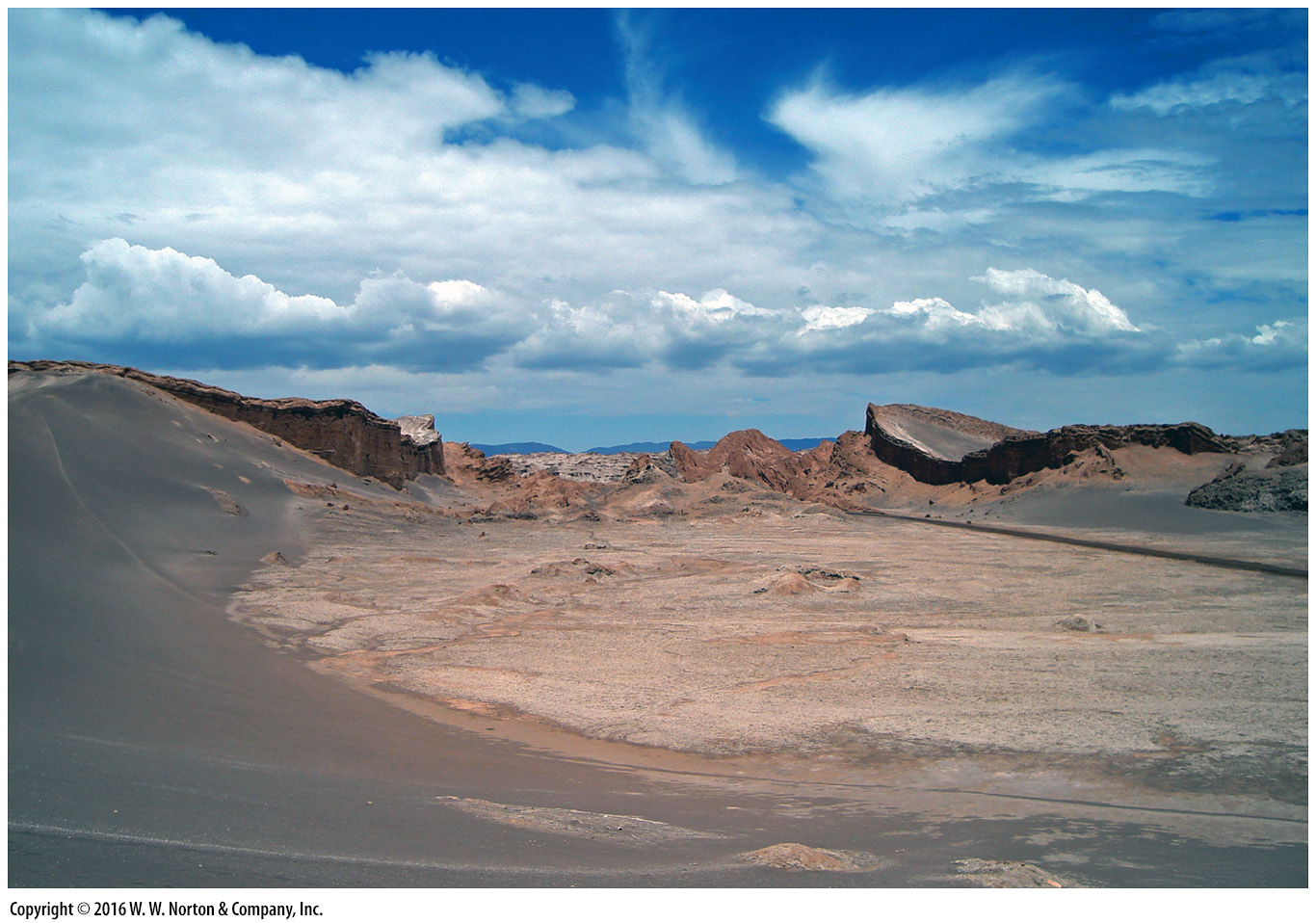 [Speaker Notes: FIGURE 17.4b  The formation of a coastal desert.
(b) The Atacama Desert is the driest place on Earth.]
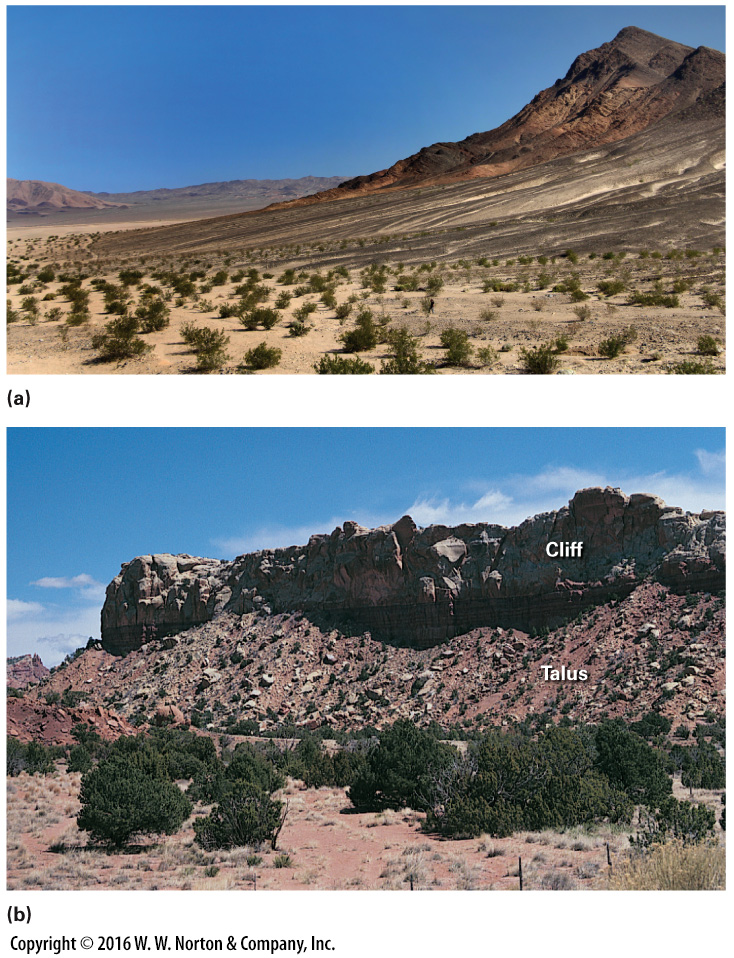 [Speaker Notes: FIGURE 17.5  Rocky surfaces in deserts.
(a) The dark gravel on this slope, beneath a cliff in the Mojave Desert, washed down from the cliffs above. (b) This talus apron along the base of a desert cliff formed from rocks that broke off and tumbled down the cliff.]
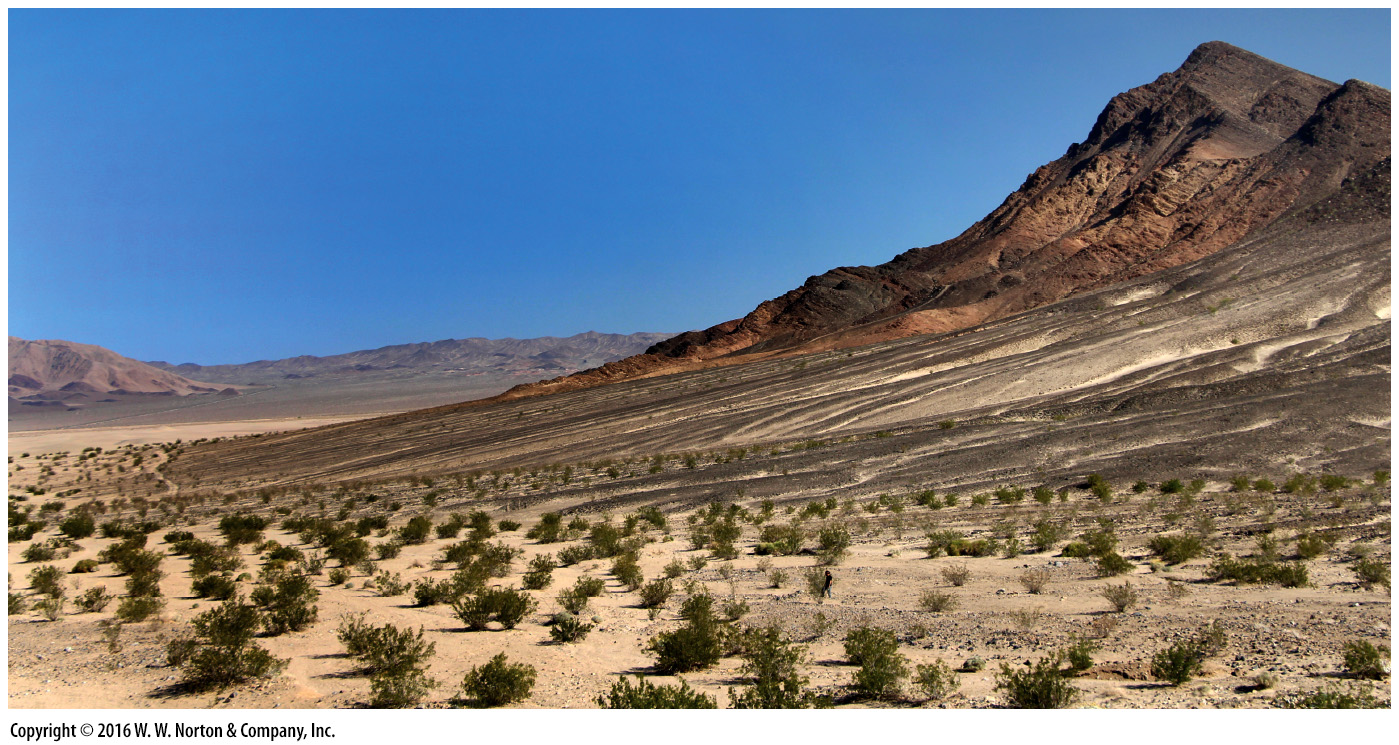 [Speaker Notes: FIGURE 17.5a  Rocky surfaces in deserts.
(a) The dark gravel on this slope, beneath a cliff in the Mojave Desert, washed down from the cliffs above.]
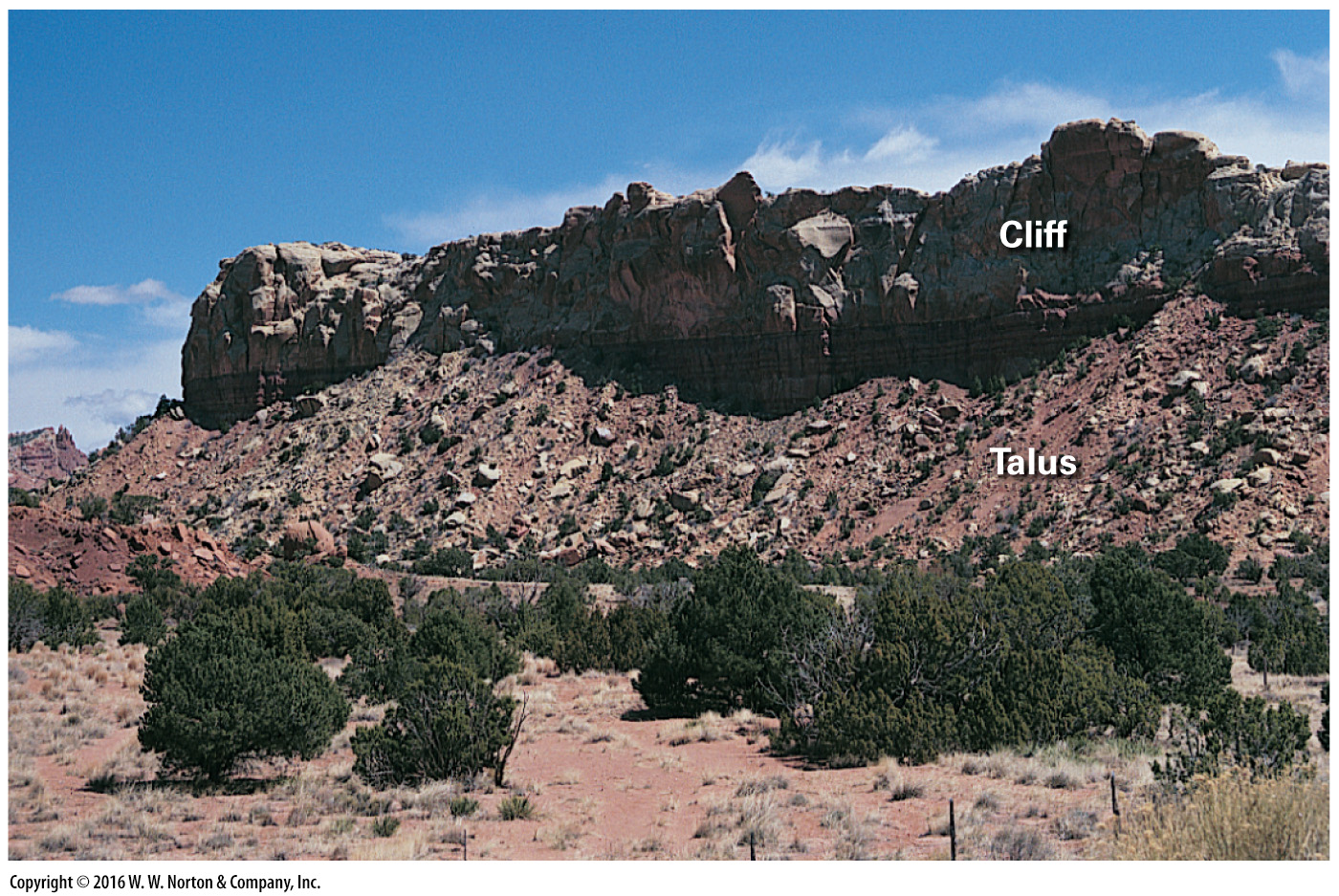 [Speaker Notes: FIGURE 17.5b  Rocky surfaces in deserts.
(b) This talus apron along the base of a desert cliff formed from rocks that broke off and tumbled down the cliff.]
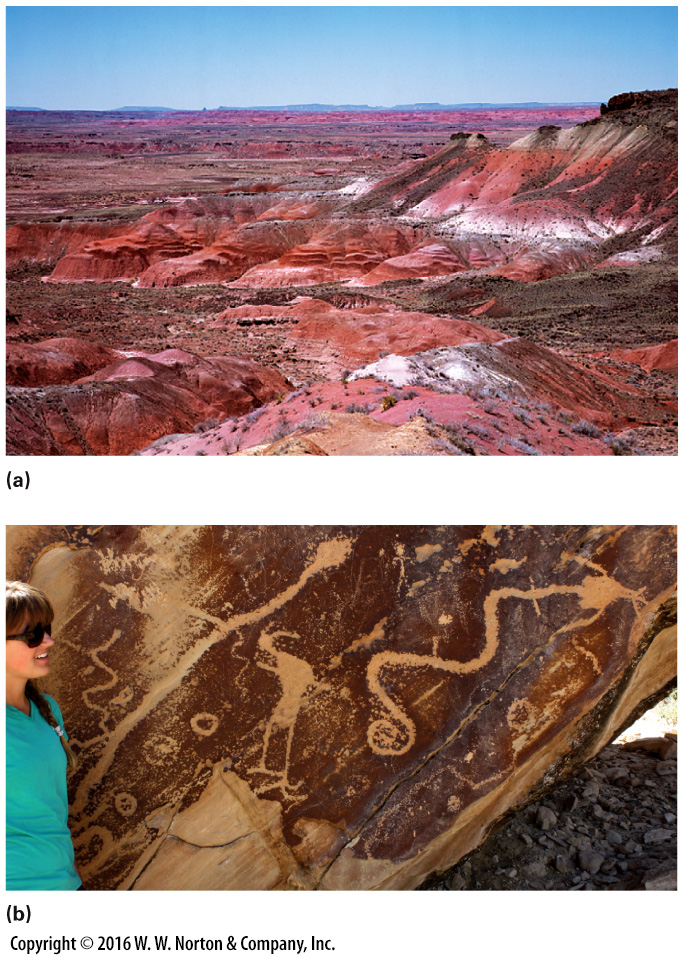 [Speaker Notes: FIGURE 17.6  Soil formation and chemical weathering in deserts.
(a) The red hues of the Painted Desert in Arizona are due to the oxidation of iron in the rock. (b) By chipping away desert varnish to reveal the lighter rock beneath, Native Americans created art and symbols.]
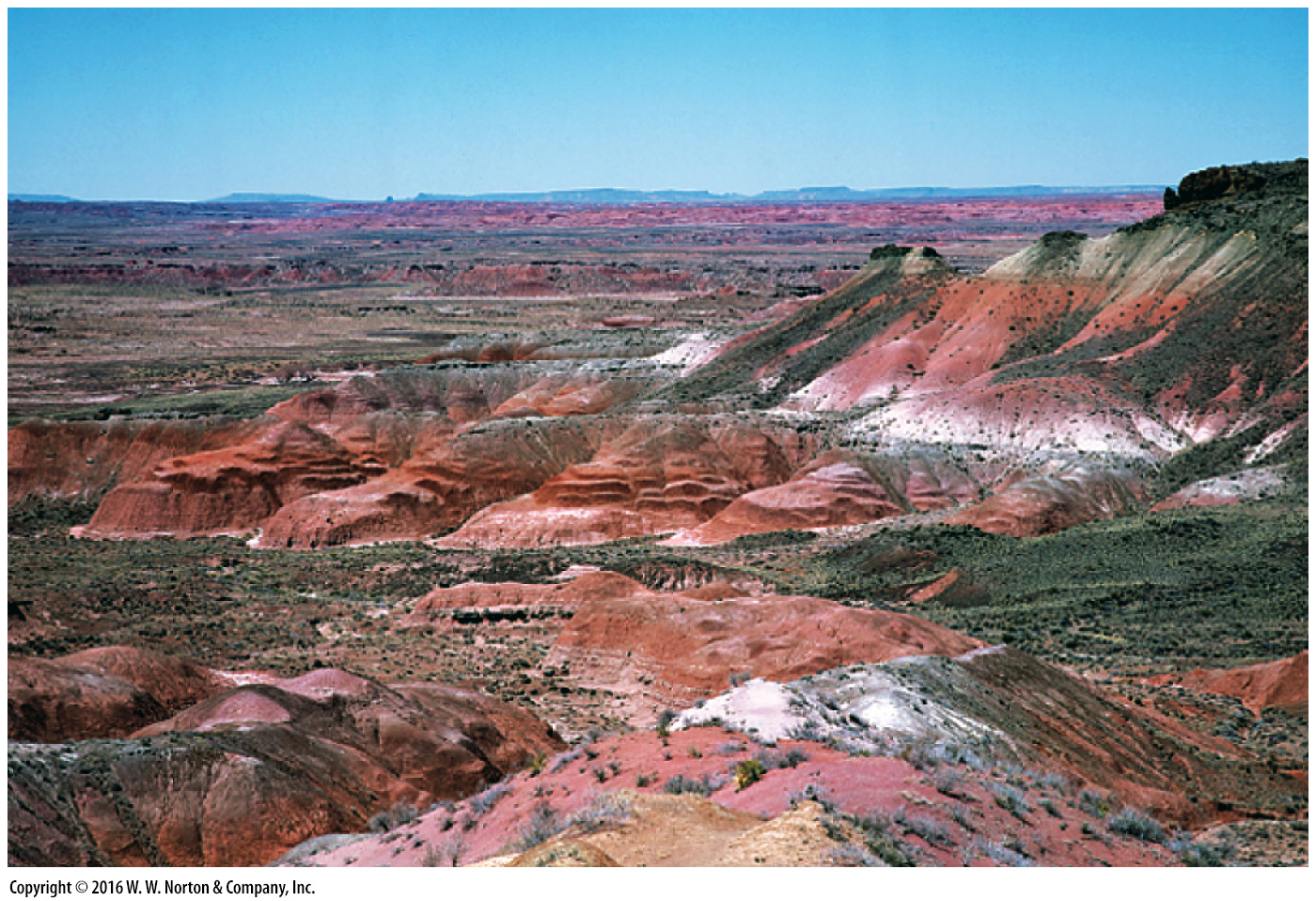 [Speaker Notes: FIGURE 17.6a  Soil formation and chemical weathering in deserts.
(a) The red hues of the Painted Desert in Arizona are due to the oxidation of iron in the rock.]
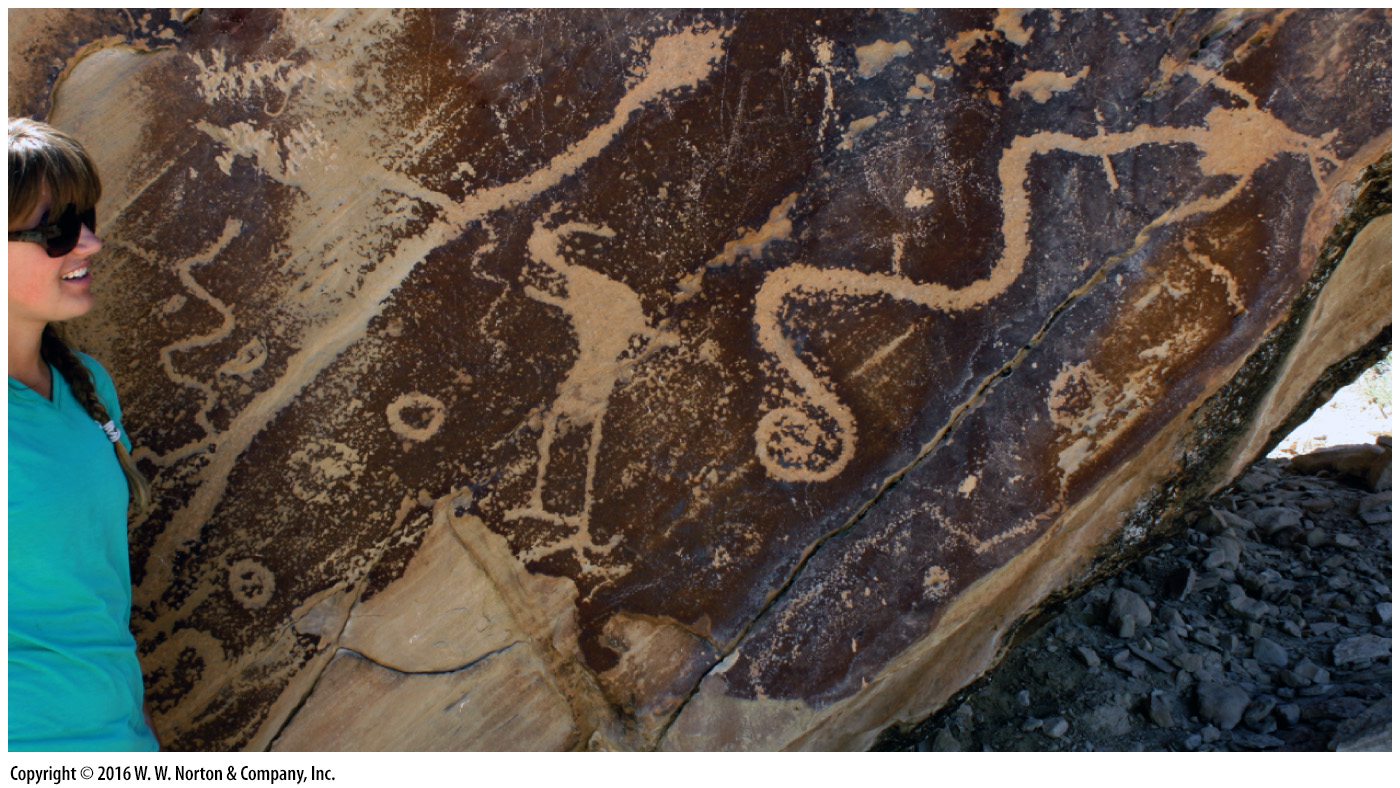 [Speaker Notes: FIGURE 17.6b  Soil formation and chemical weathering in deserts.
(b) By chipping away desert varnish to reveal the lighter rock beneath, Native Americans created art and symbols.]
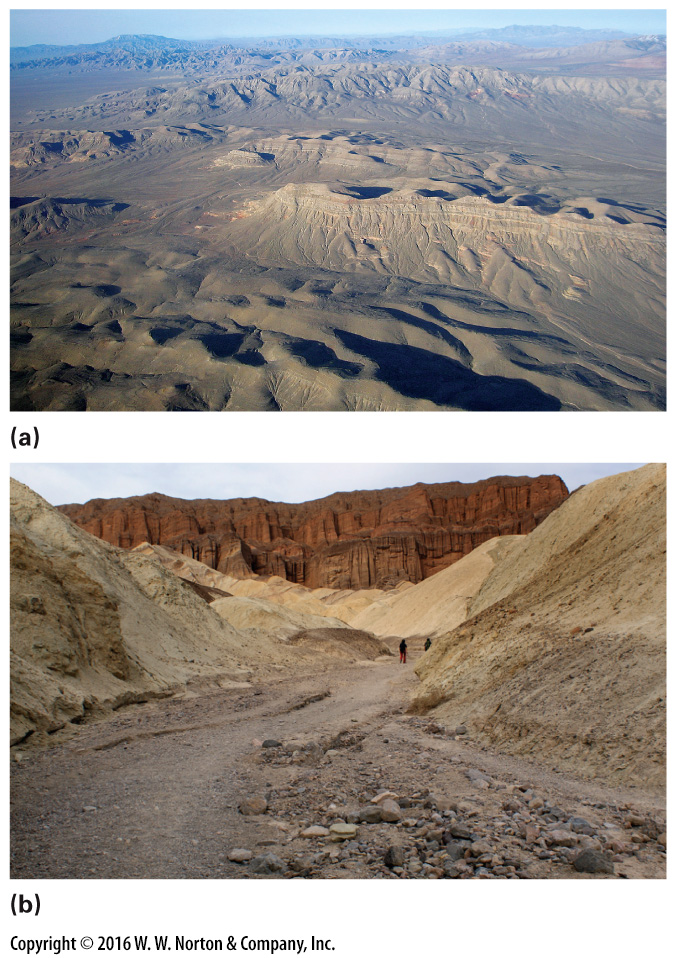 [Speaker Notes: FIGURE 17.7  Evidence of erosion by running water in deserts.
(a) Even though these hills in the desert near Las Vegas, Nevada, are bone dry, their shape indicates erosion by water. Note the numerous stream channels. (b) A flash flood left behind gravel and sand on the floor of a dry wash after a flash flood in Death Valley. Erosion by the water is cutting a channel.]
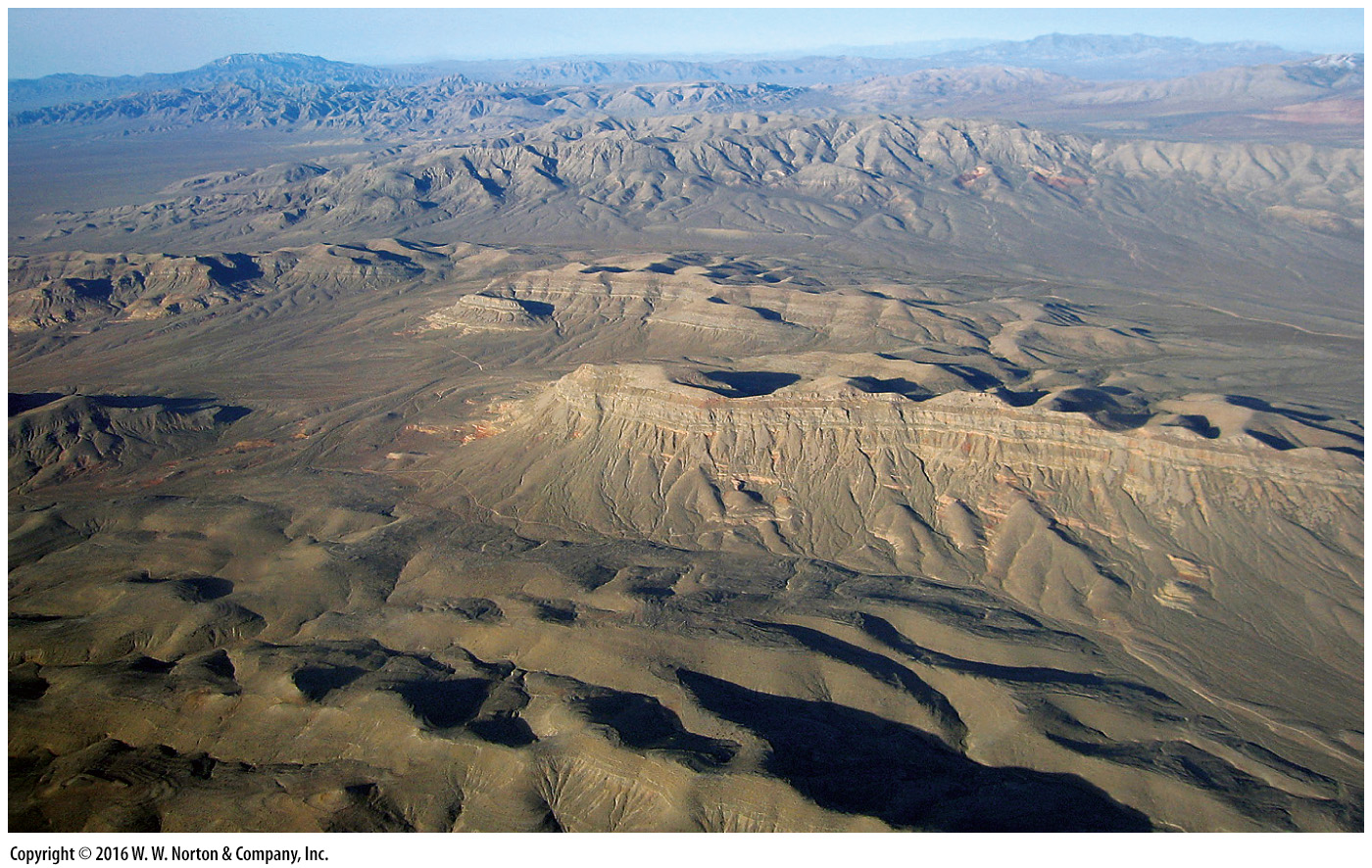 [Speaker Notes: FIGURE 17.7a  Evidence of erosion by running water in deserts.
(a) Even though these hills in the desert near Las Vegas, Nevada, are bone dry, their shape indicates erosion by water. Note the numerous stream channels.]
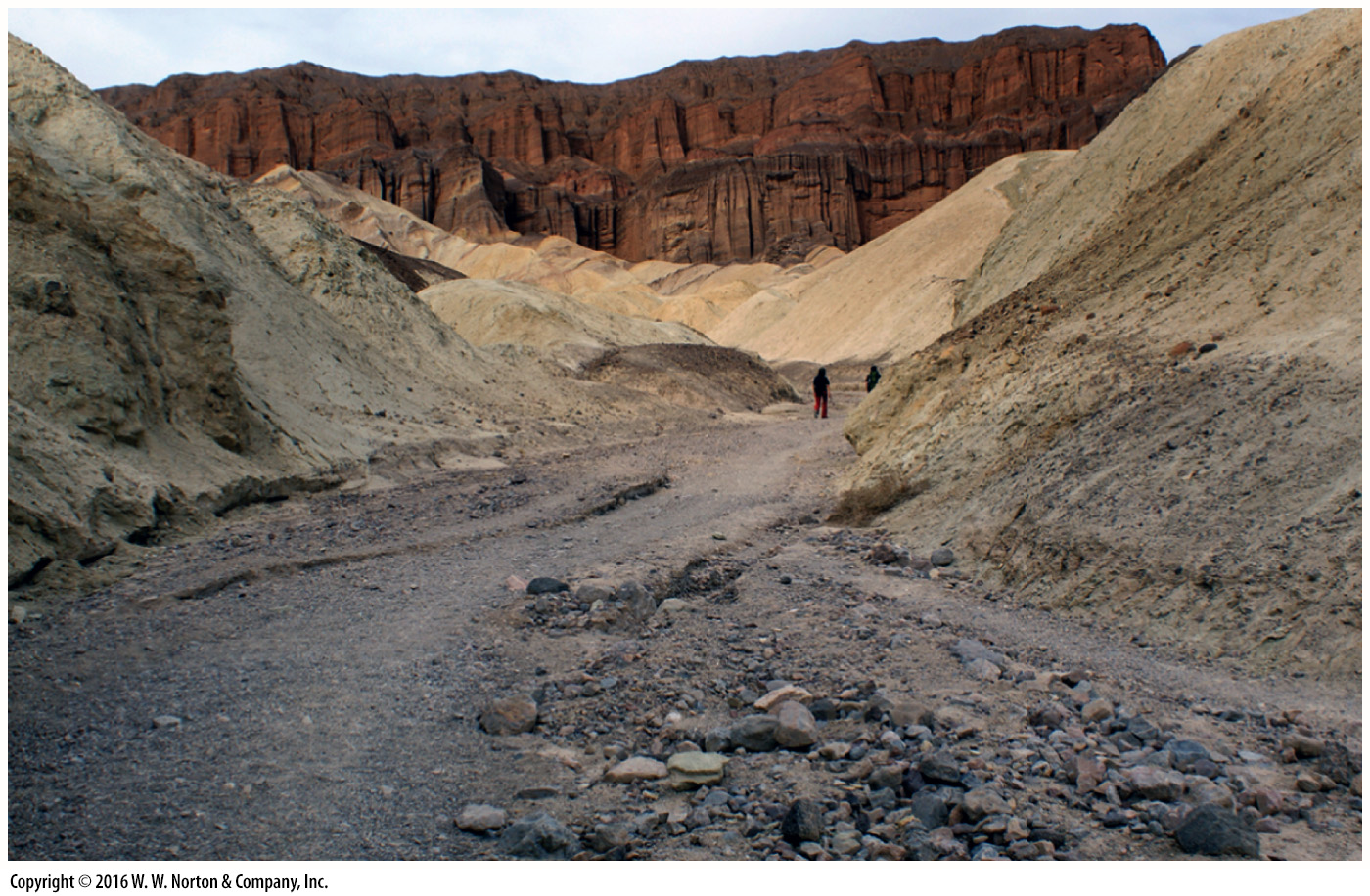 [Speaker Notes: FIGURE 17.7b  Evidence of erosion by running water in deserts.
(b) A flash flood left behind gravel and sand on the floor of a dry wash after a flash flood in Death Valley. Erosion by the water is cutting a channel.]
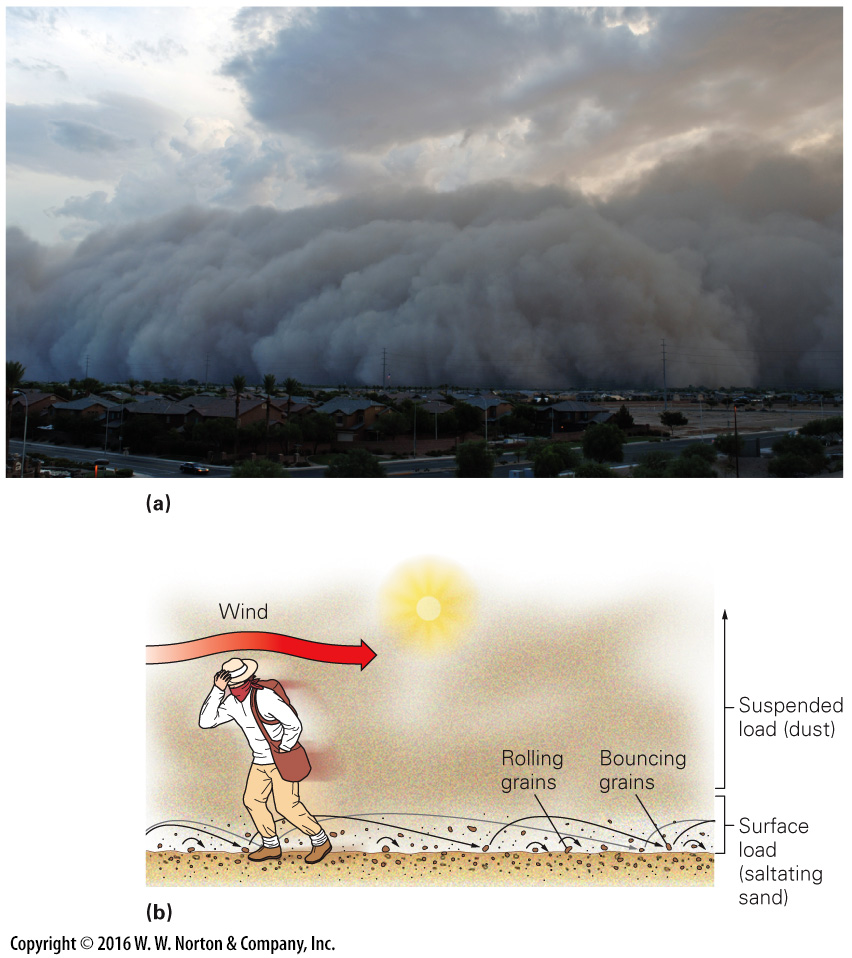 [Speaker Notes: FIGURE 17.8  Sediment transport by wind in deserts.
(a) A huge dust storm approaching Phoenix, Arizona. (b) Wind transports desert sediment as suspended load and surface load.]
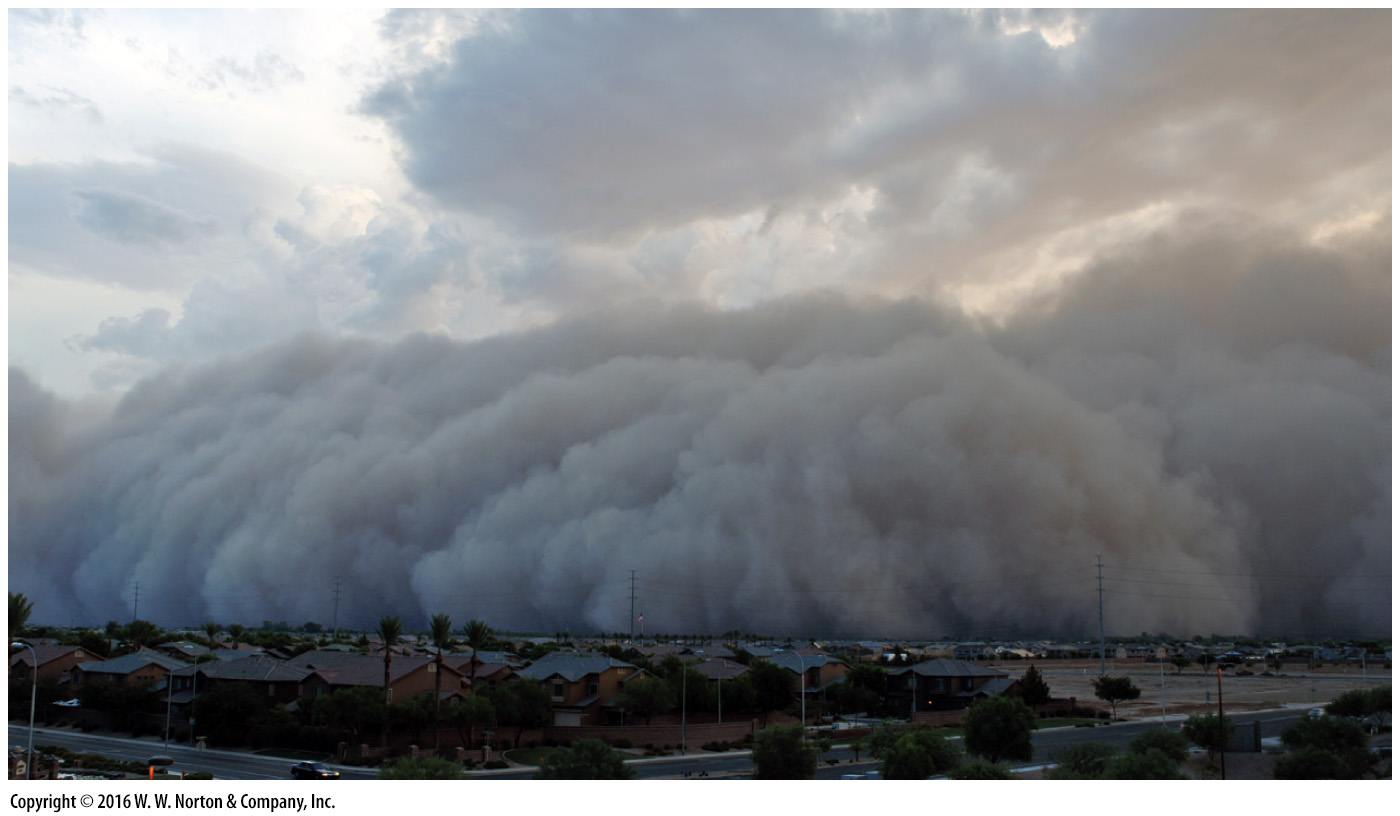 [Speaker Notes: FIGURE 17.8a  Sediment transport by wind in deserts.
(a) A huge dust storm approaching Phoenix, Arizona.]
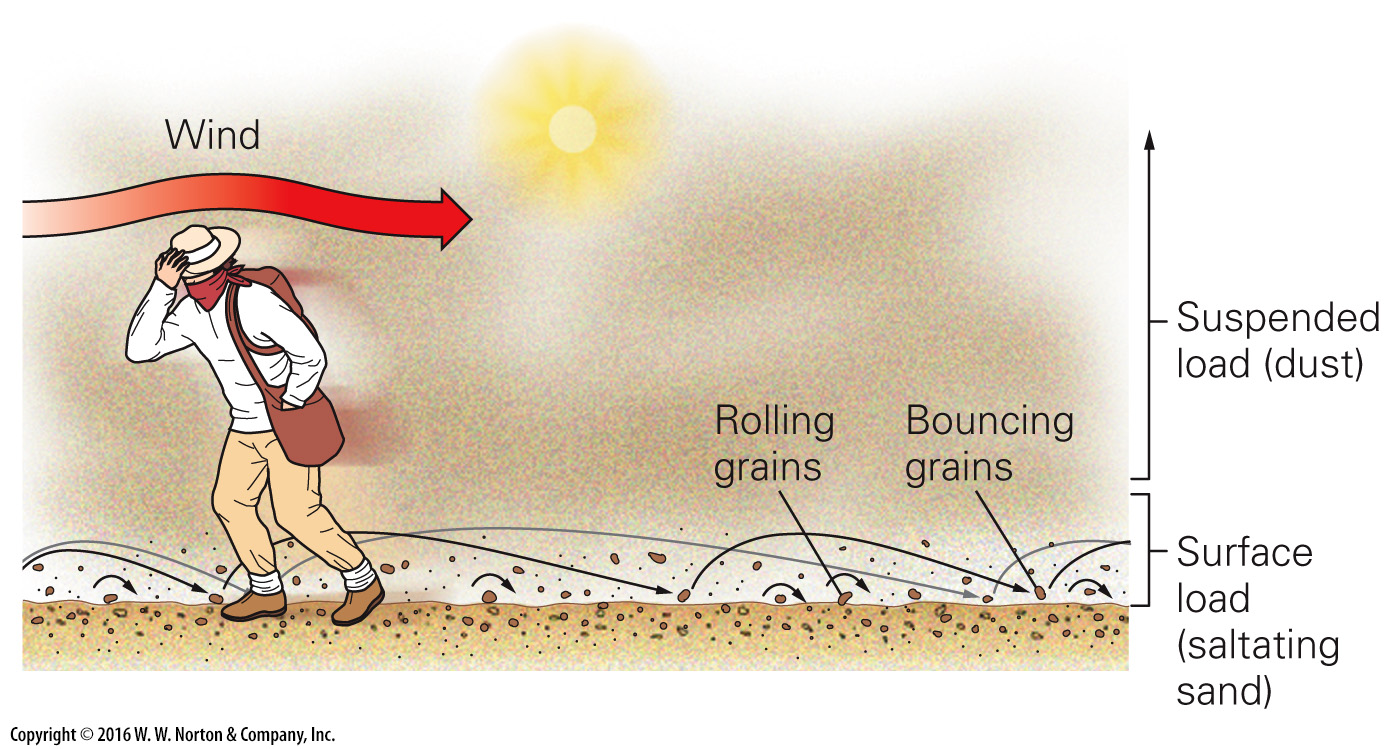 [Speaker Notes: FIGURE 17.8b  Sediment transport by wind in deserts.
(b) Wind transports desert sediment as suspended load and surface load.]
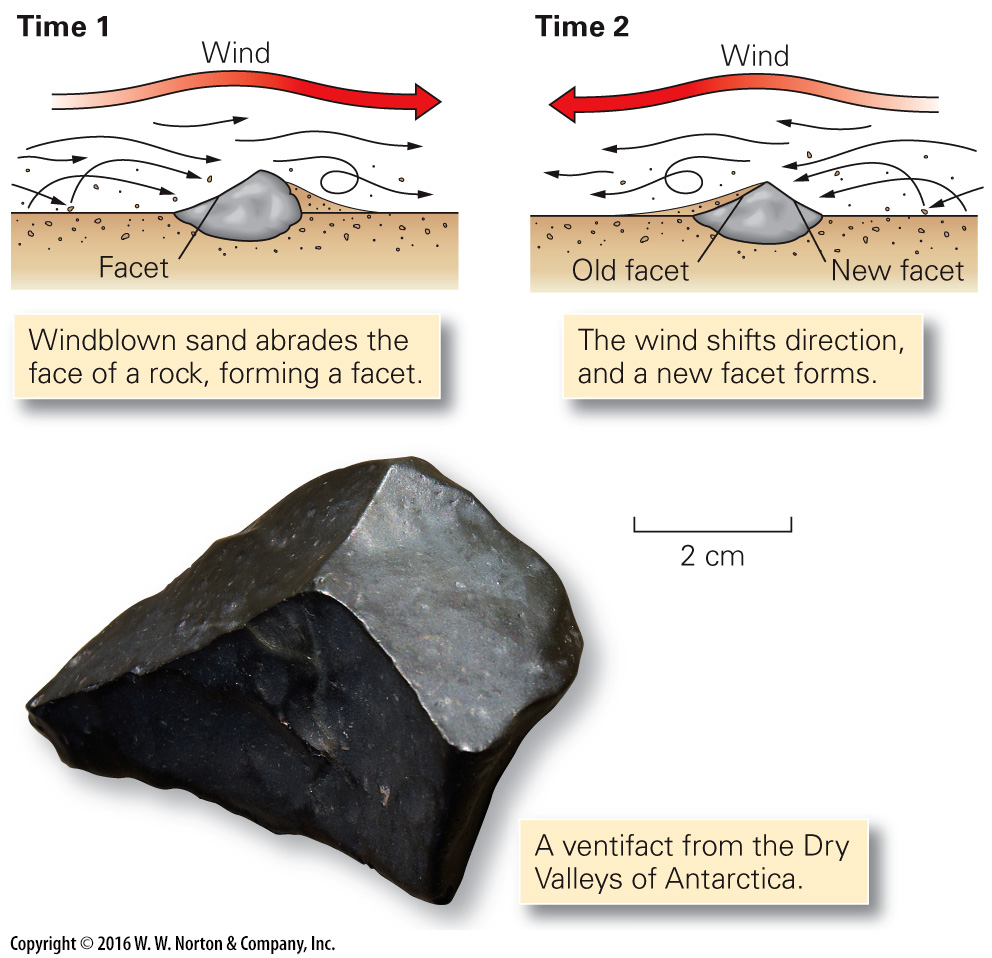 [Speaker Notes: FIGURE 17.9  The progressive development of a ventifact.]
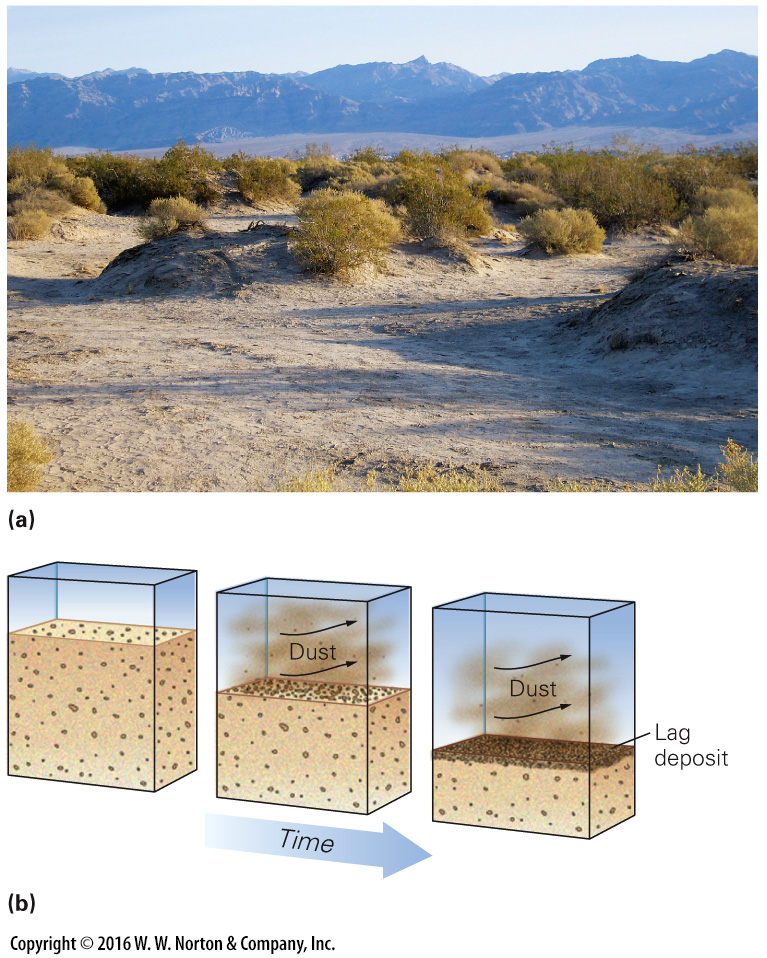 [Speaker Notes: FIGURE 17.10  Erosion of sediment by desert winds.
(a) Wind erosion in Death Valley has left bushes perched on mounds; roots keep soil from blowing away. (b) A lag deposit develops when wind blows away finer sediment, leaving behind a layer of coarser grains.]
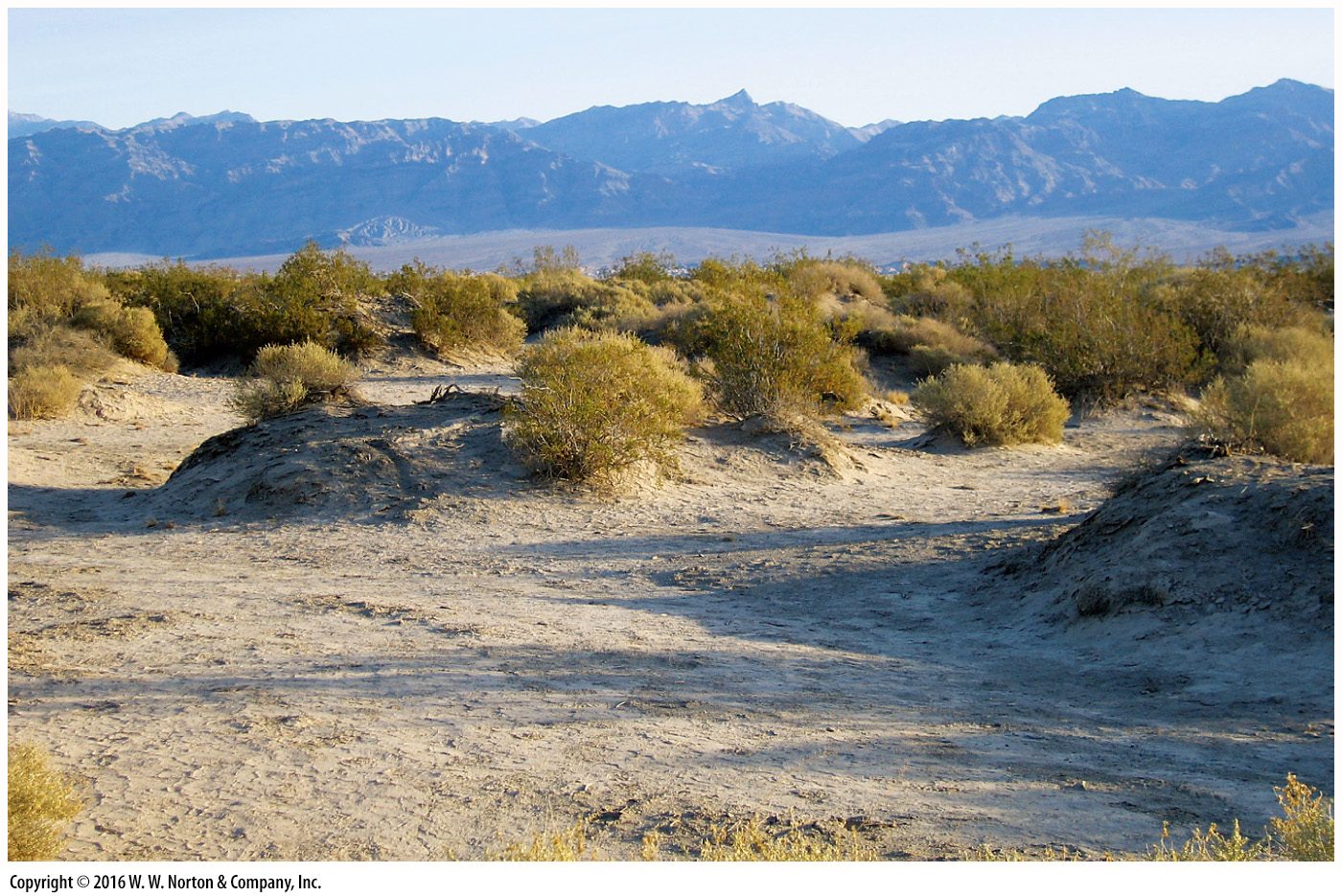 [Speaker Notes: FIGURE 17.10a  Erosion of sediment by desert winds.
(a) Wind erosion in Death Valley has left bushes perched on mounds; roots keep soil from blowing away.]
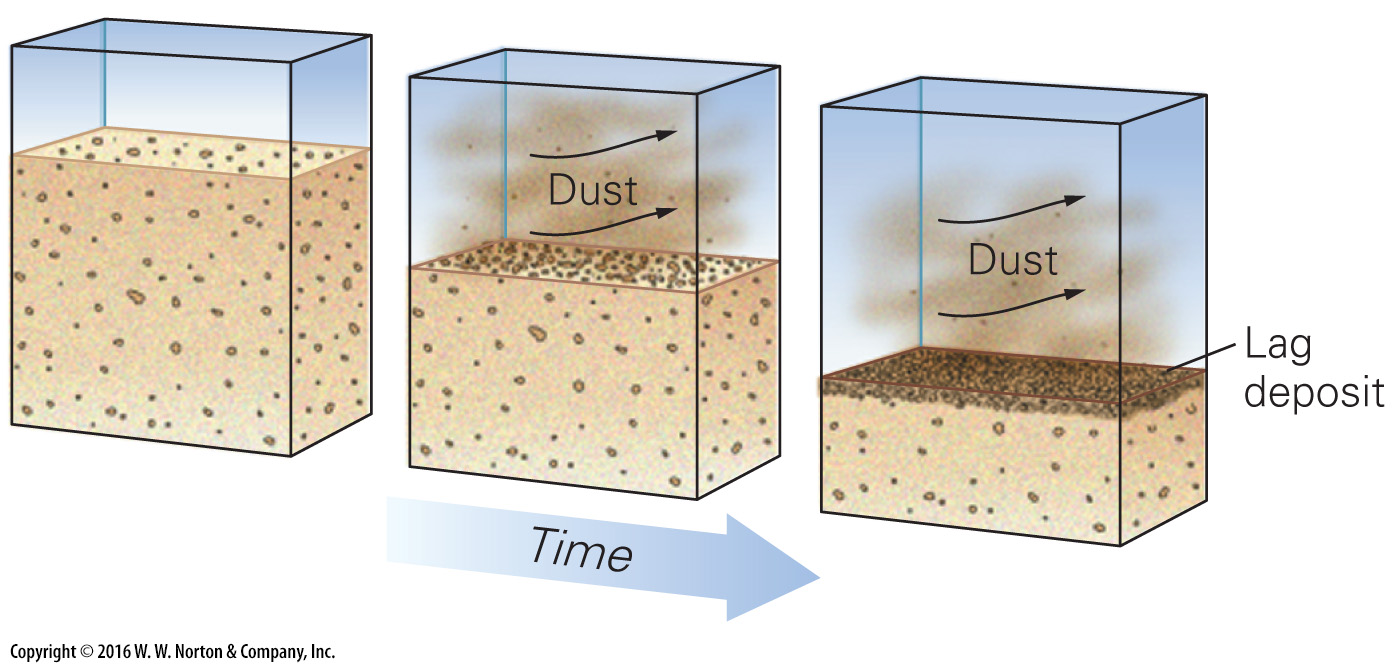 [Speaker Notes: FIGURE 17.10b  Erosion of sediment by desert winds.
(b) A lag deposit develops when wind blows away finer sediment, leaving behind a layer of coarser grains.]
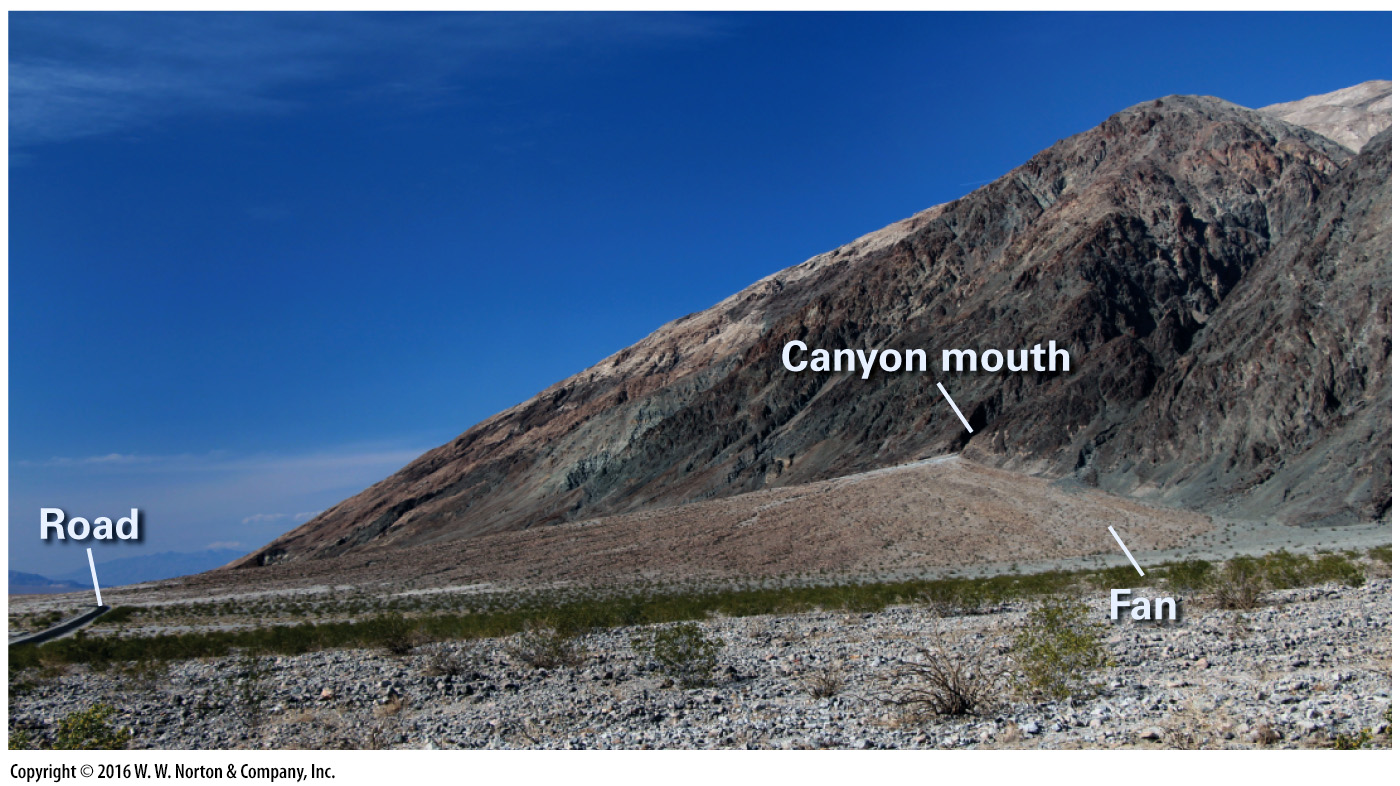 [Speaker Notes: FIGURE 17.11  This alluvial fan accumulated at the mouth of a small canyon in Death Valley, California.]
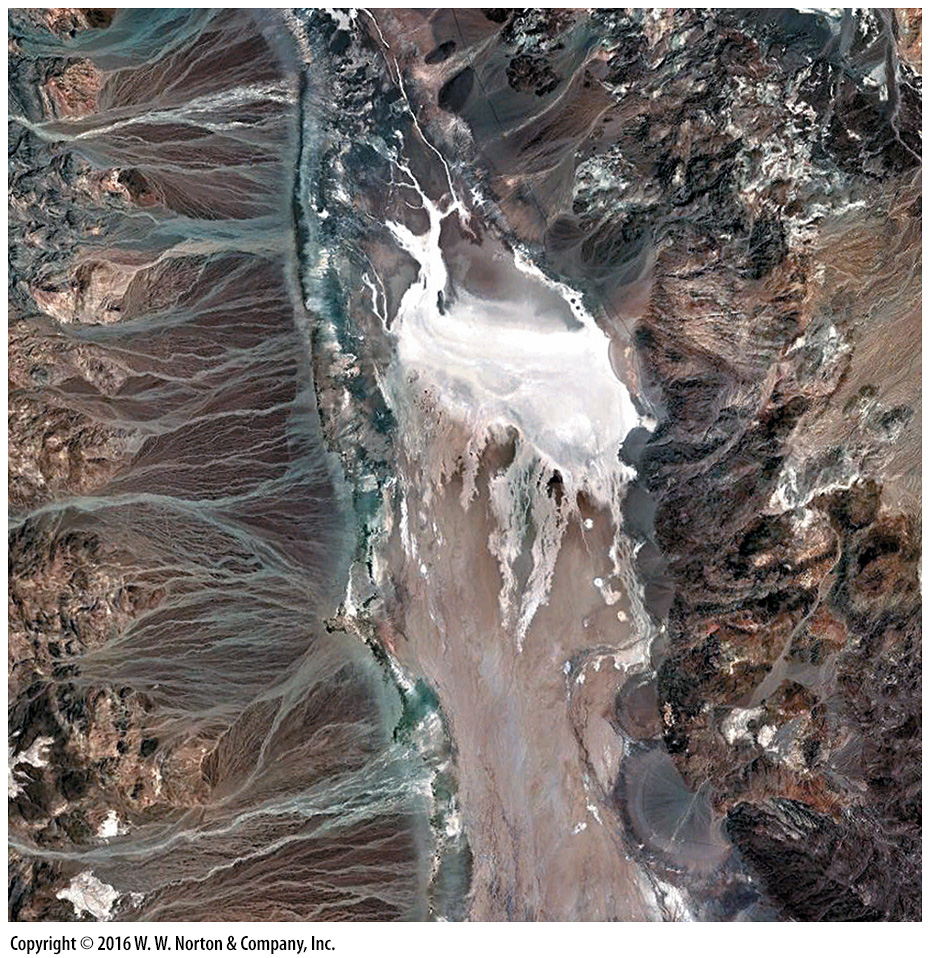 [Speaker Notes: SEE FOR YOURSELF…
DEATH VALLEY, CALIFORNIA]
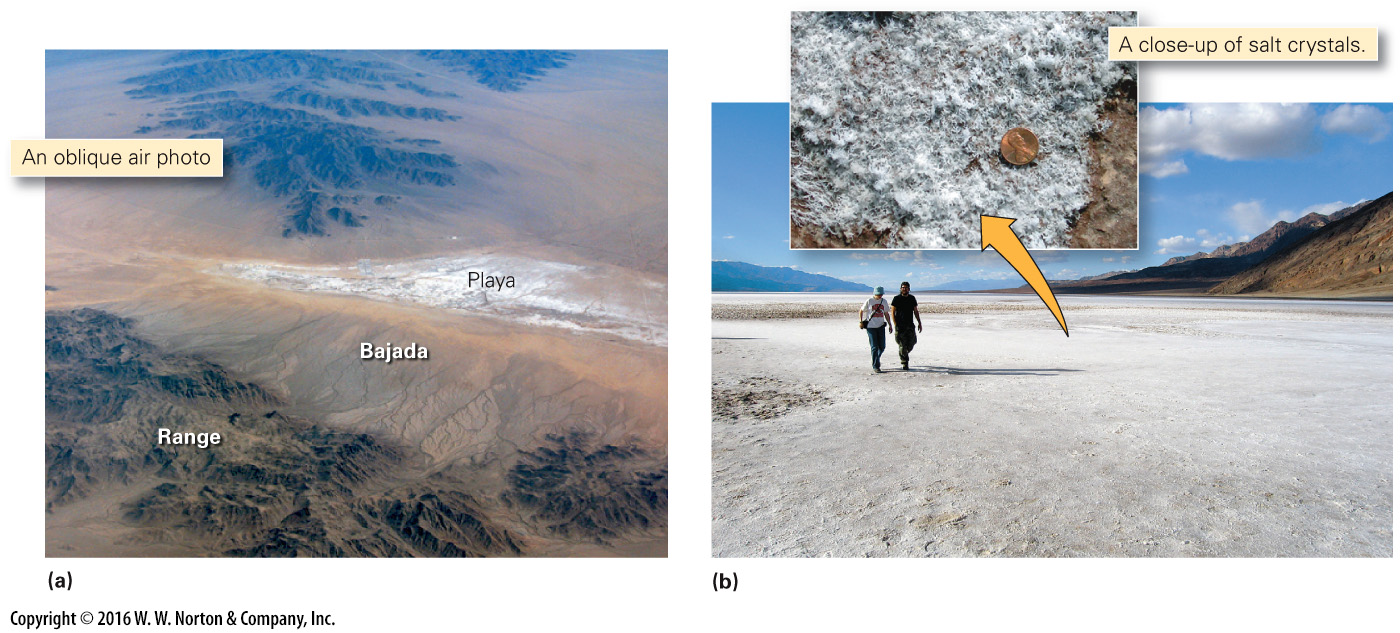 [Speaker Notes: FIGURE 17.12  Playas form where a shallow, salty lake dries up.
(a) This playa in California formed at the base of a bajada. (b) White salt crystals encrust the floor of a playa in Death Valley.]
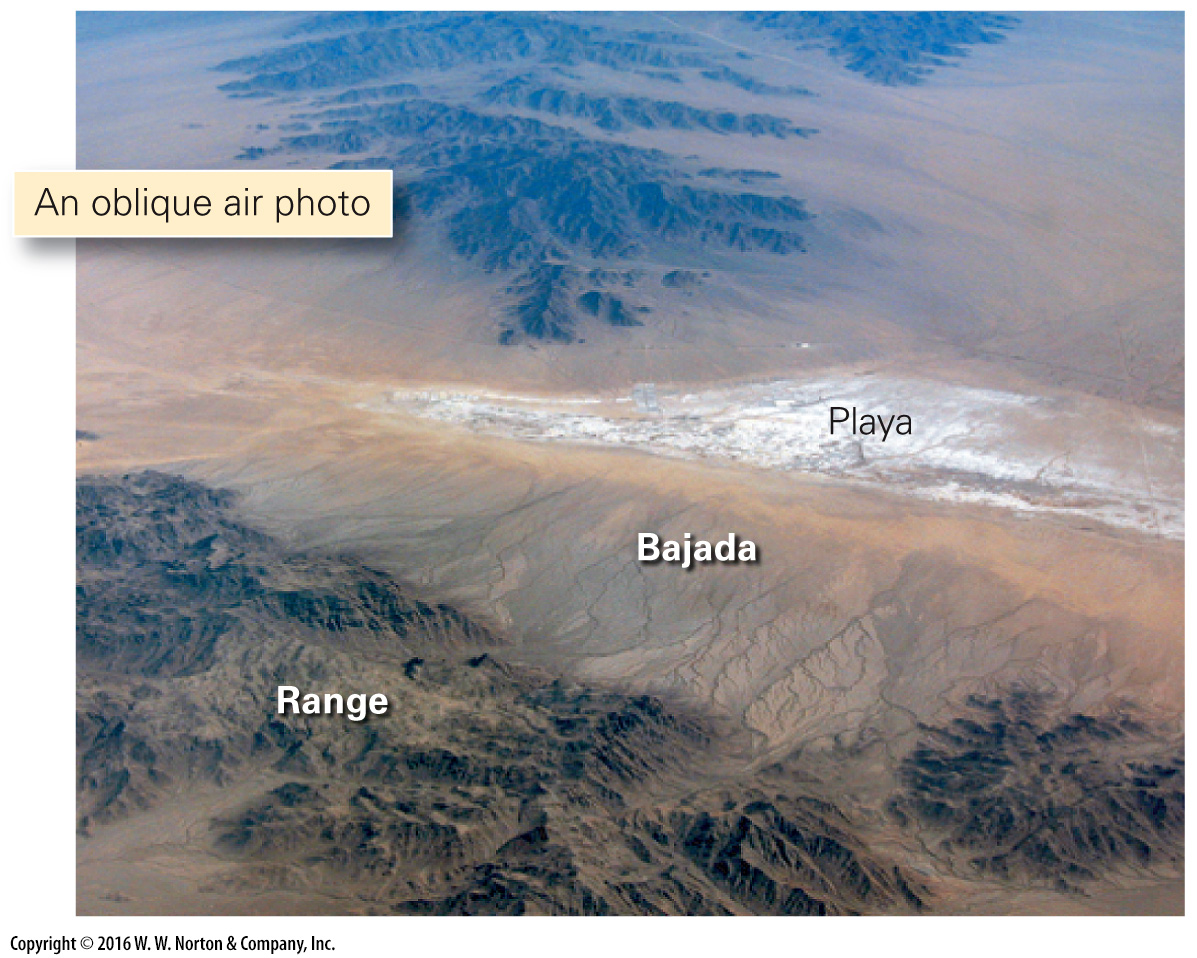 [Speaker Notes: FIGURE 17.12a  Playas form where a shallow, salty lake dries up.
(a) This playa in California formed at the base of a bajada.]
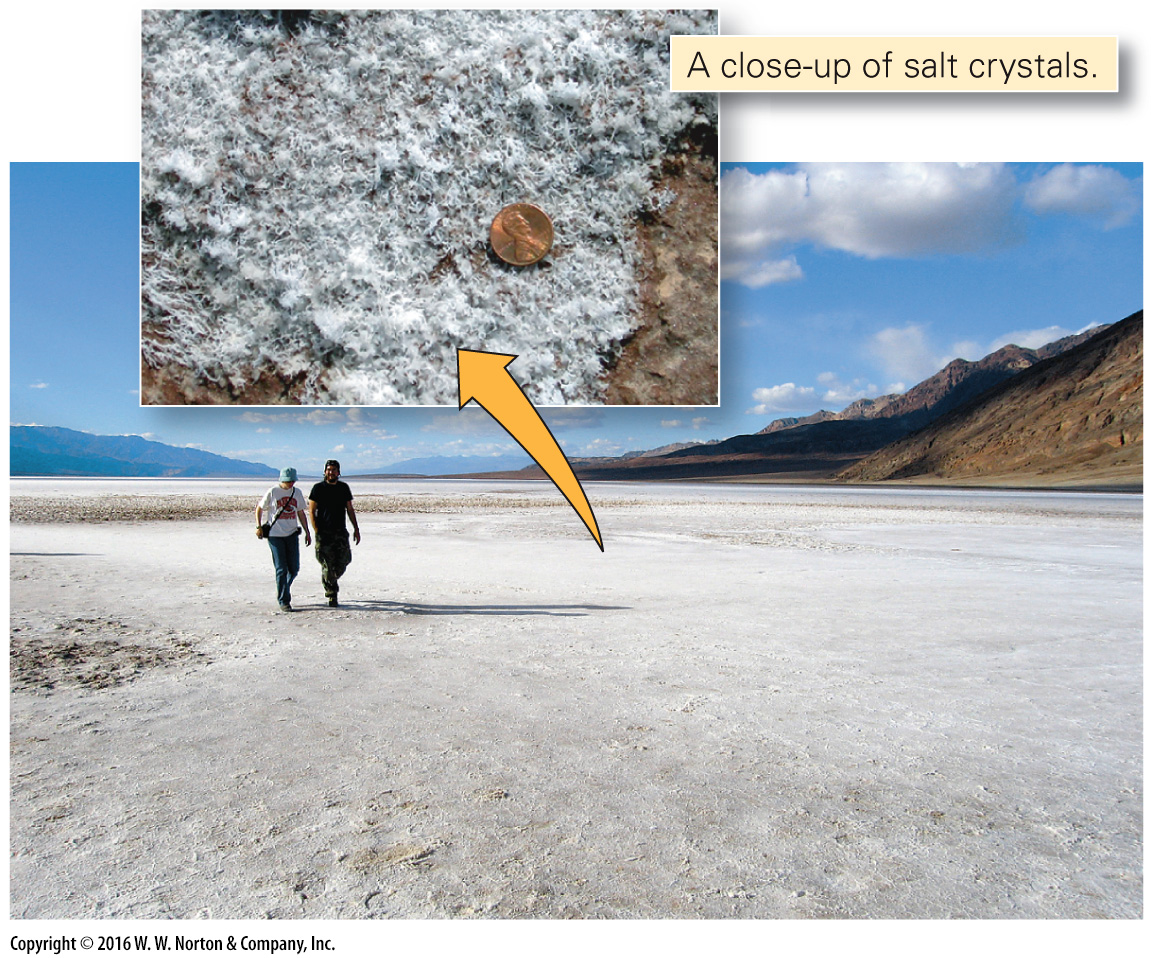 [Speaker Notes: FIGURE 17.12b  Playas form where a shallow, salty lake dries up.
(b) White salt crystals encrust the floor of a playa in Death Valley.]
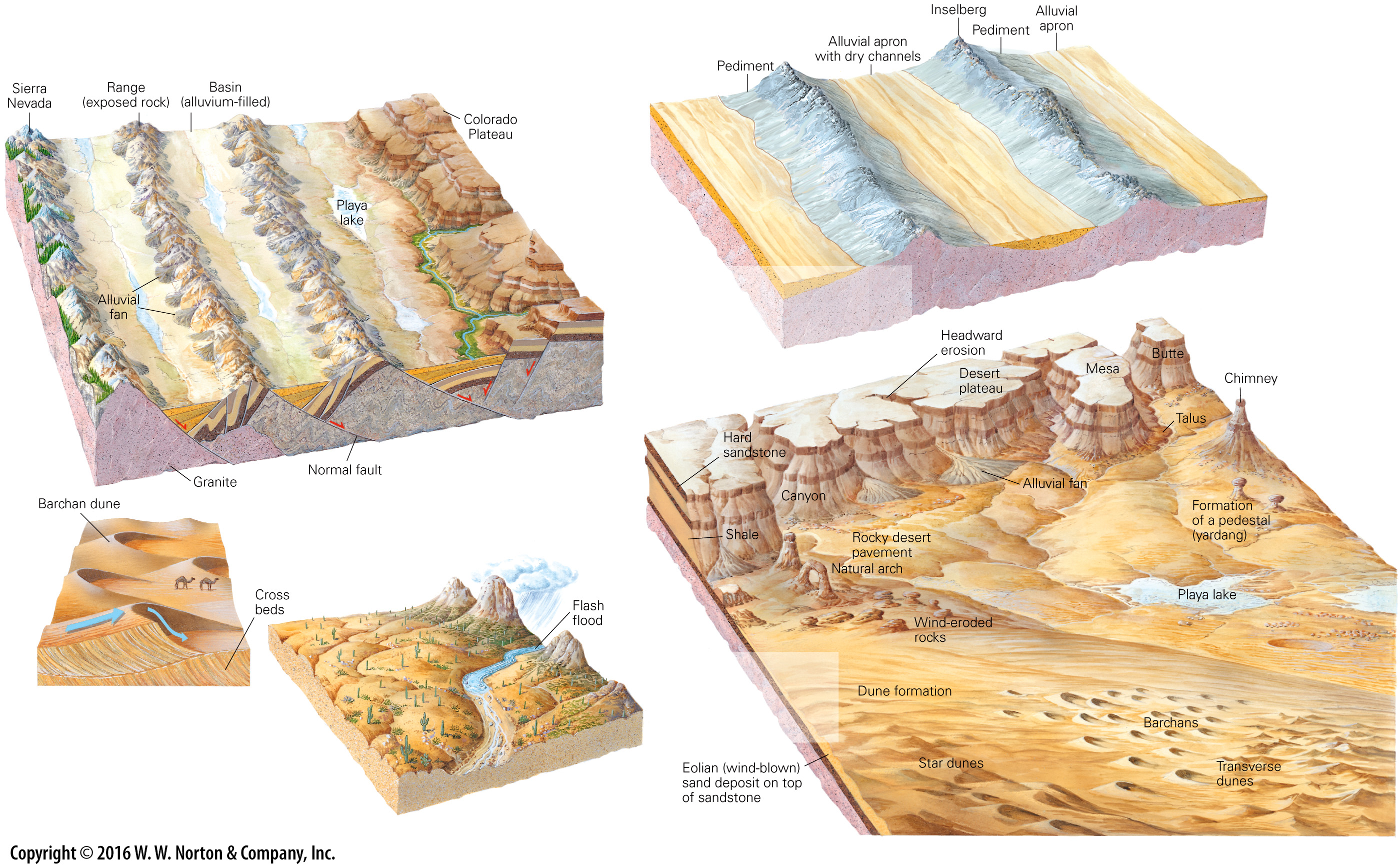 [Speaker Notes: GEOLOGY AT A GLANCE
The Desert Realm]
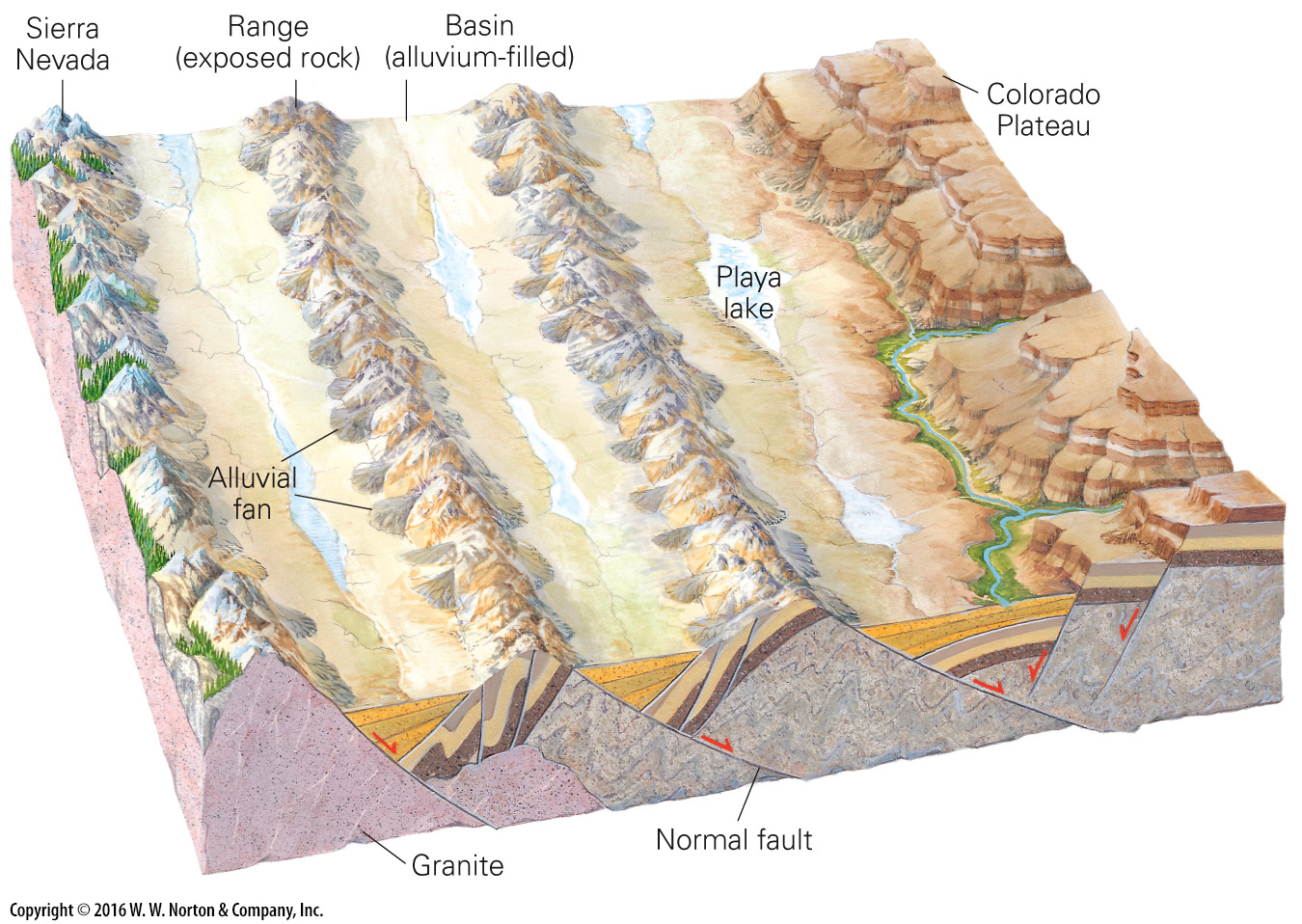 [Speaker Notes: GEOLOGY AT A GLANCE
The Desert Realm]
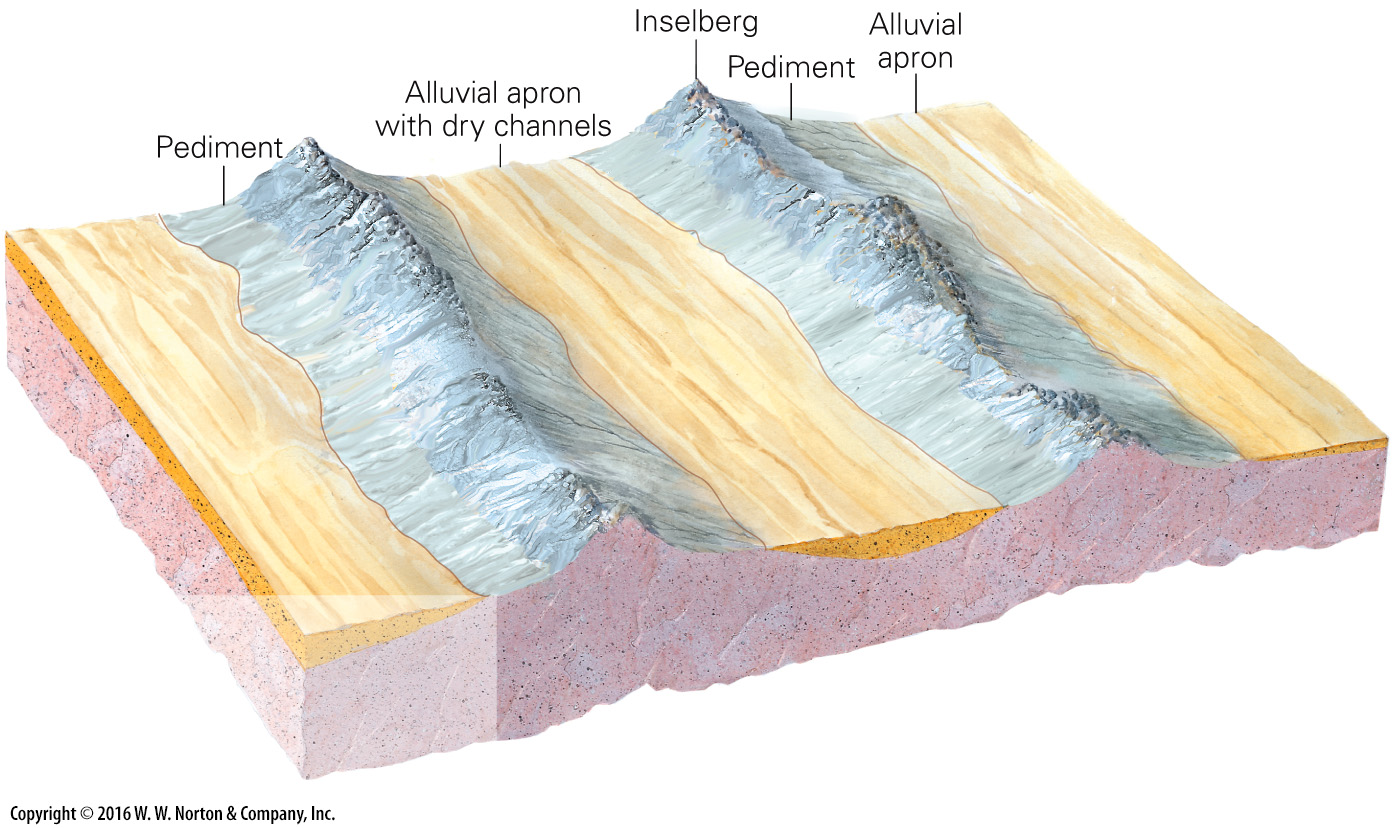 [Speaker Notes: GEOLOGY AT A GLANCE
The Desert Realm]
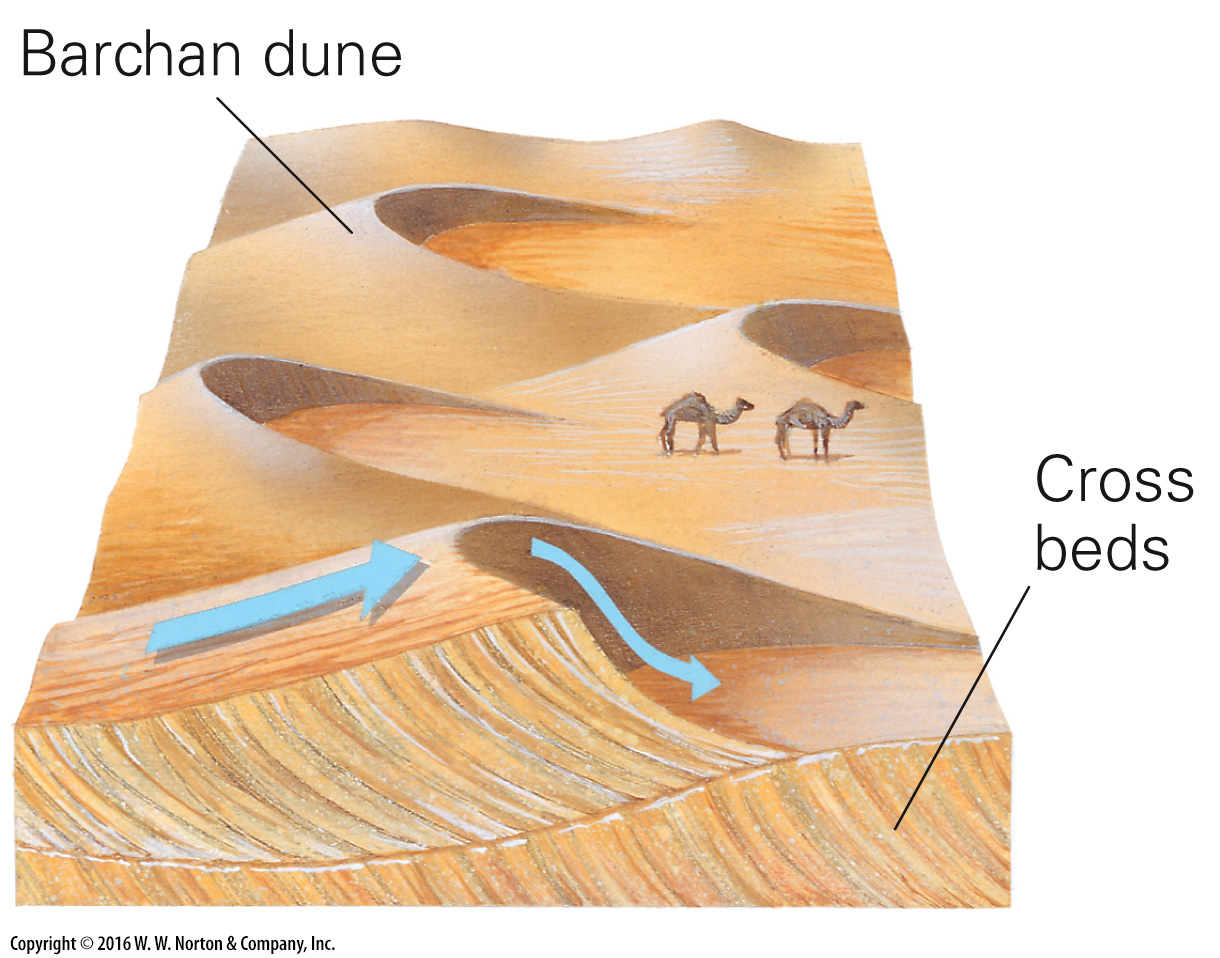 [Speaker Notes: GEOLOGY AT A GLANCE
The Desert Realm]
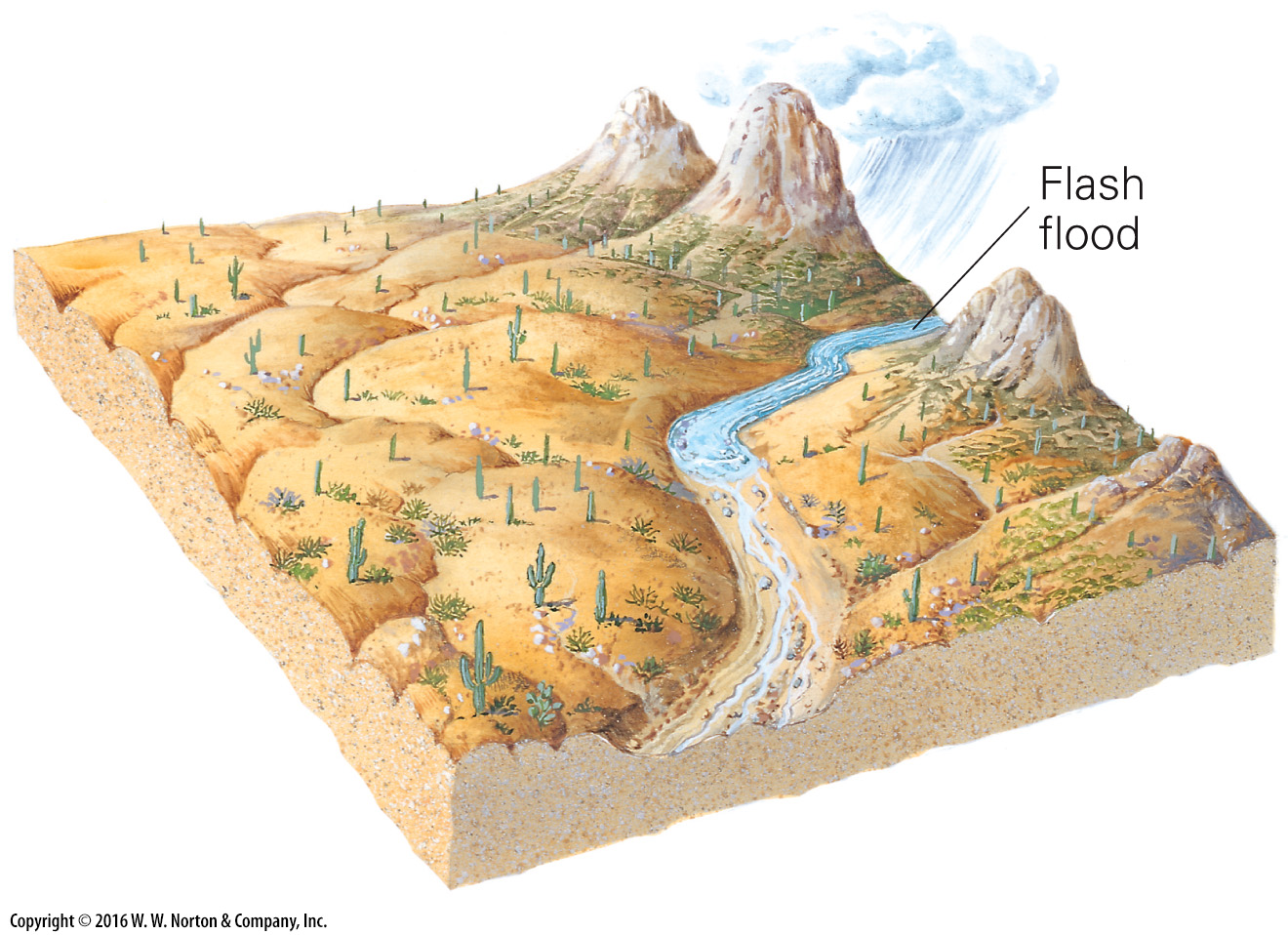 [Speaker Notes: GEOLOGY AT A GLANCE
The Desert Realm]
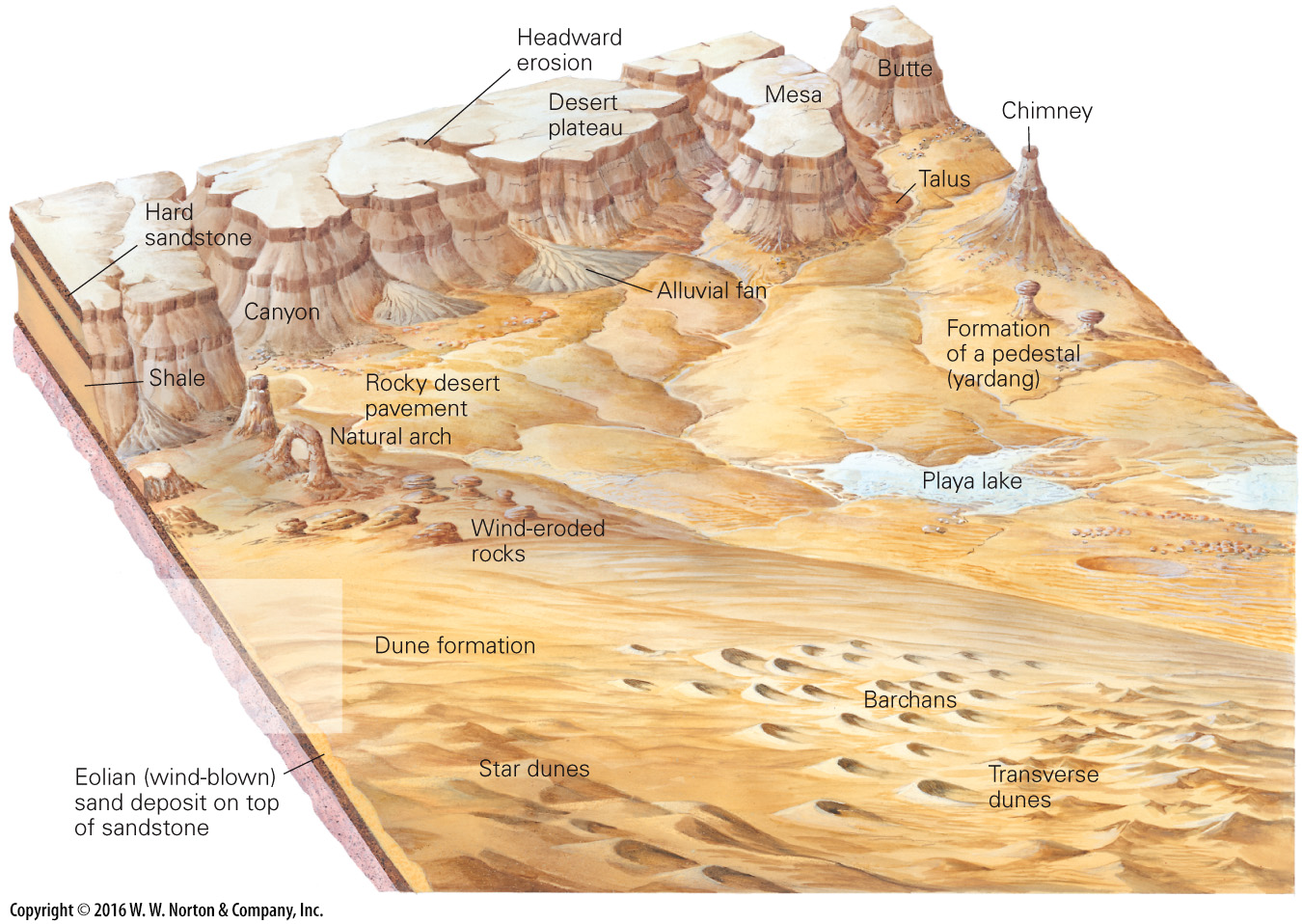 [Speaker Notes: GEOLOGY AT A GLANCE
The Desert Realm]
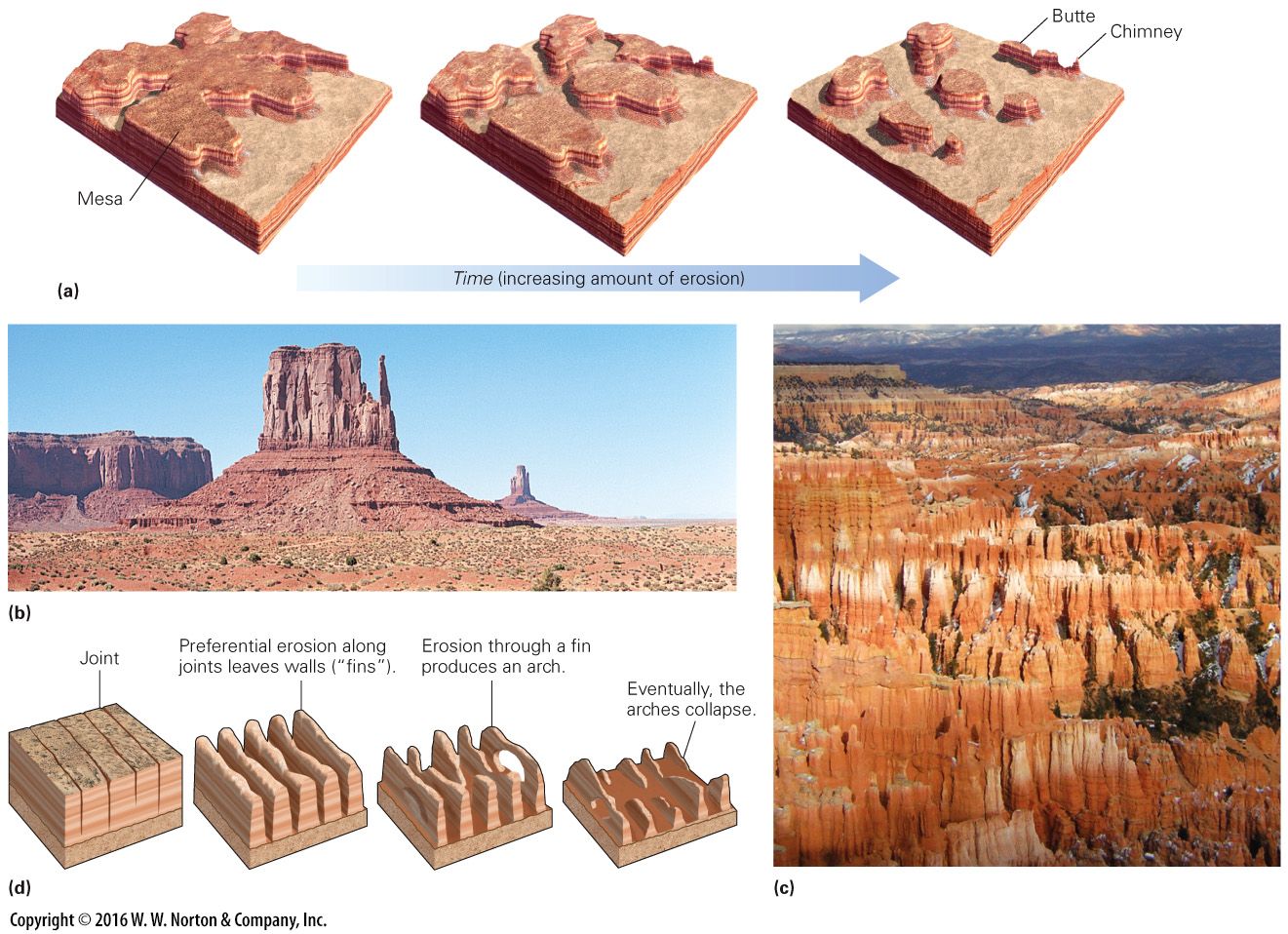 [Speaker Notes: FIGURE 17.13  Mesas and buttes form in deserts as cliffs retreat over time.
(a) Because of cliff retreat, a once-continuous layer of rock evolves into a series of isolated remnants. If the bedding is horizontal, the resulting landforms have flat tops. (b) Buttes and mesas tower above the floor of Monument Valley, Arizona. (c) Erosion produced hoodoos, chimney-like columns of rock, in Bryce Canyon, Utah. (d) Natural arches form when erosion occurs preferentially along joints, to produce wall-like fins of rock. When the lower part of a fin erodes, an arch remains.]
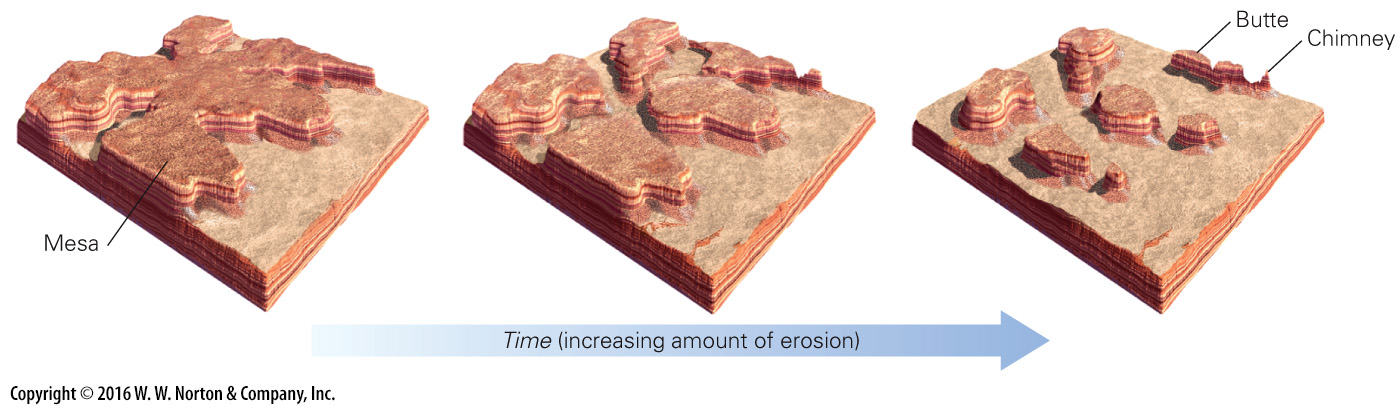 [Speaker Notes: FIGURE 17.13a  Mesas and buttes form in deserts as cliffs retreat over time.
(a) Because of cliff retreat, a once-continuous layer of rock evolves into a series of isolated remnants. If the bedding is horizontal, the resulting landforms have flat tops.]
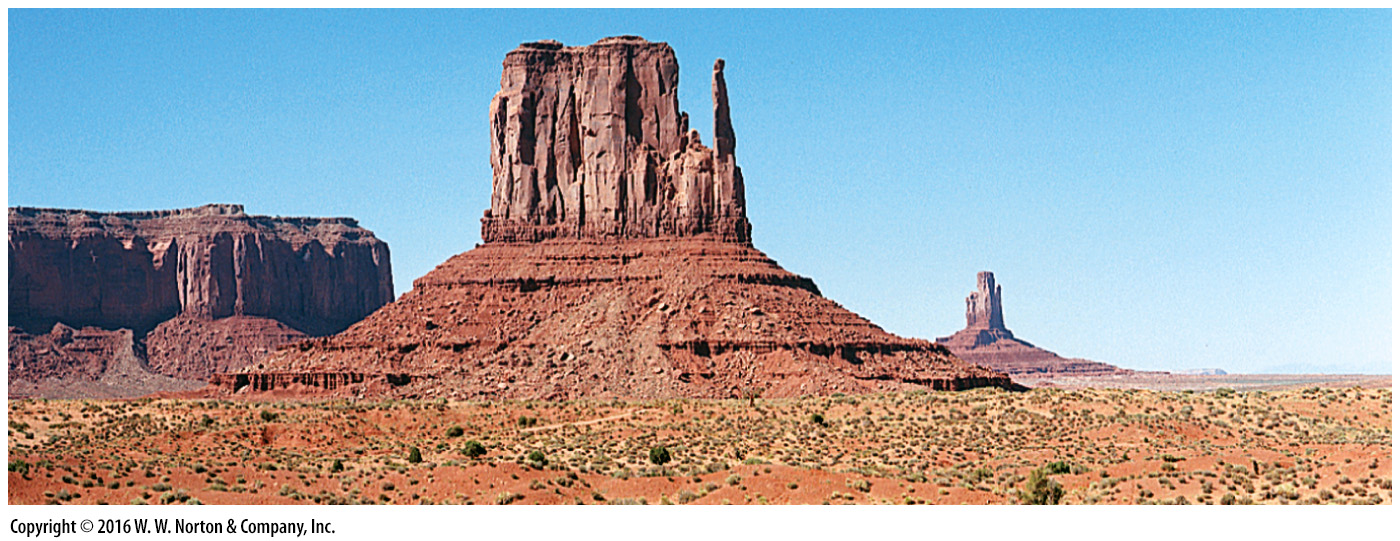 [Speaker Notes: FIGURE 17.13b  Mesas and buttes form in deserts as cliffs retreat over time.
(b) Buttes and mesas tower above the floor of Monument Valley, Arizona.]
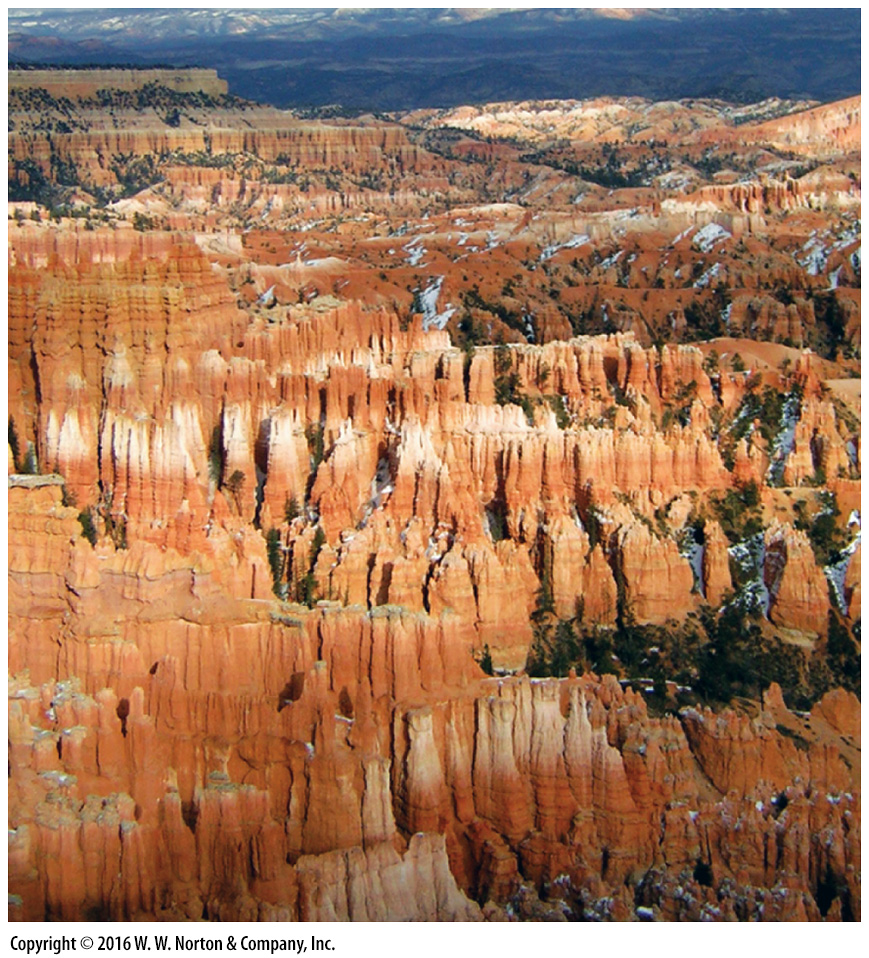 [Speaker Notes: FIGURE 17.13c  Mesas and buttes form in deserts as cliffs retreat over time.
(c) Erosion produced hoodoos, chimney-like columns of rock, in Bryce Canyon, Utah.]
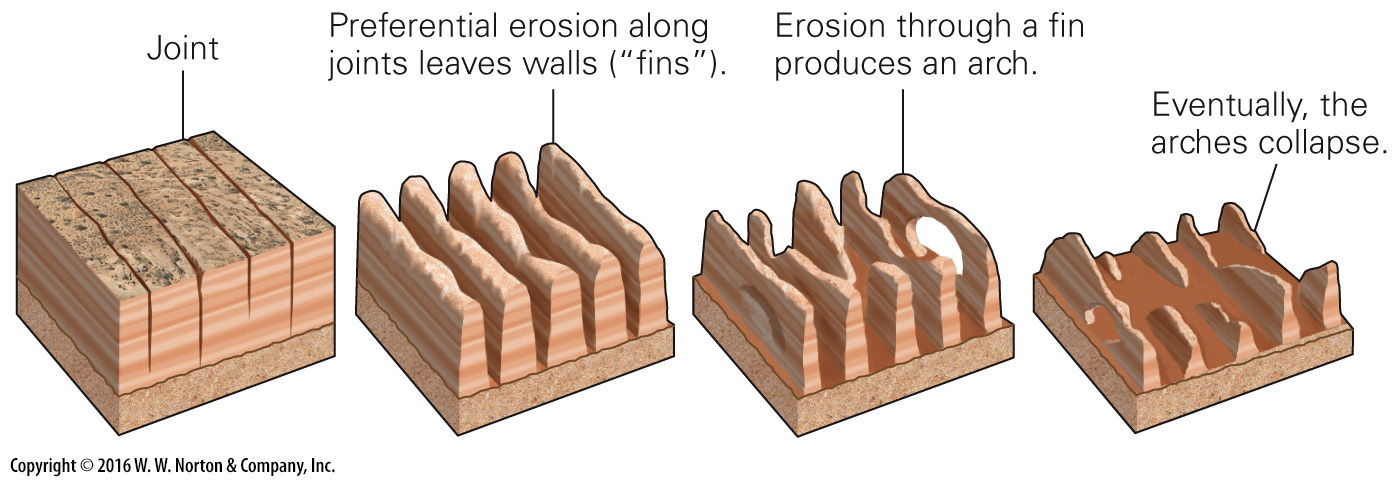 [Speaker Notes: FIGURE 17.13d  Mesas and buttes form in deserts as cliffs retreat over time.
(d) Natural arches form when erosion occurs preferentially along joints, to produce wall-like fins of rock. When the lower part of a fin erodes, an arch remains.]
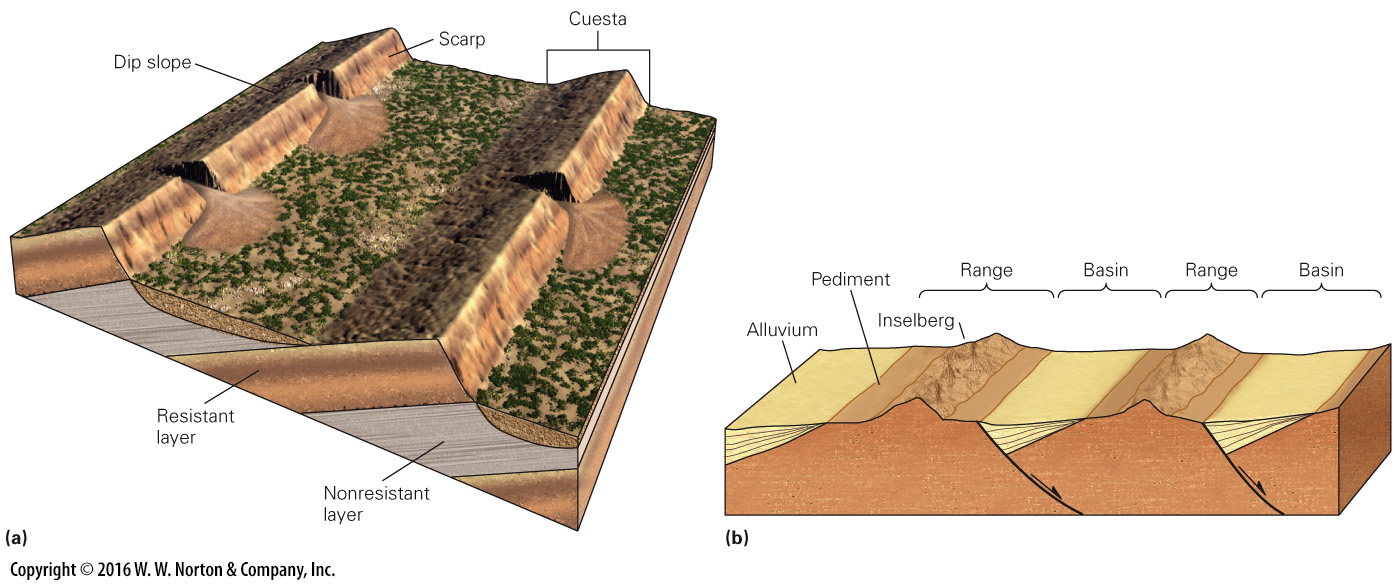 [Speaker Notes: FIGURE 17.14  Examples of erosional landscapes in deserts.
(a) Asymmetric ridges called cuestas develop where strata in a region are not horizontal. (b) In the Basin and Range Province of the southwestern United States, tilted fault-block ranges evolve into inselbergs, bordered by sediment-filled basins.]
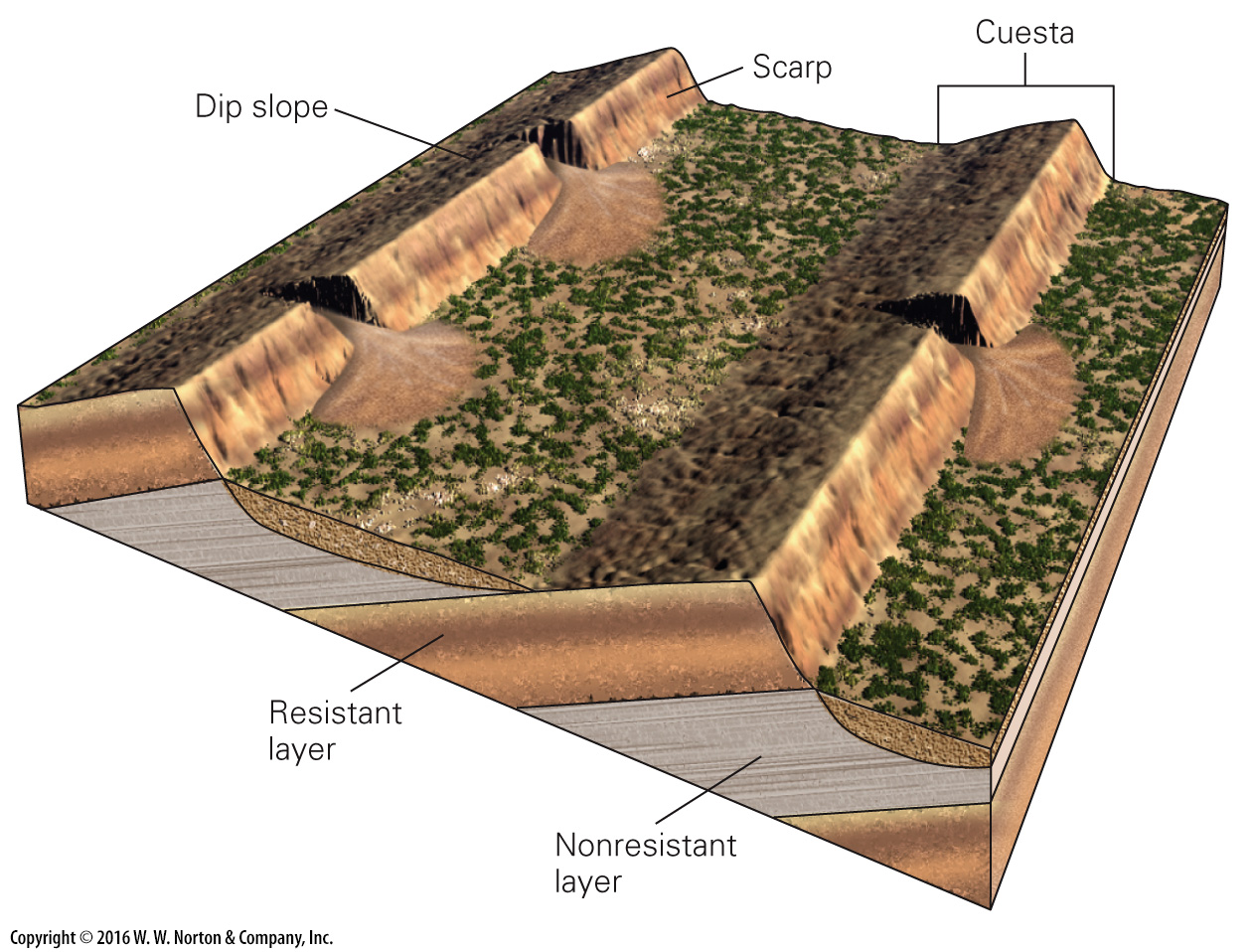 [Speaker Notes: FIGURE 17.14a  Examples of erosional landscapes in deserts.
(b) In the Basin and Range Province of the southwestern United States, tilted fault-block ranges evolve into inselbergs, bordered by sediment-filled basins.]
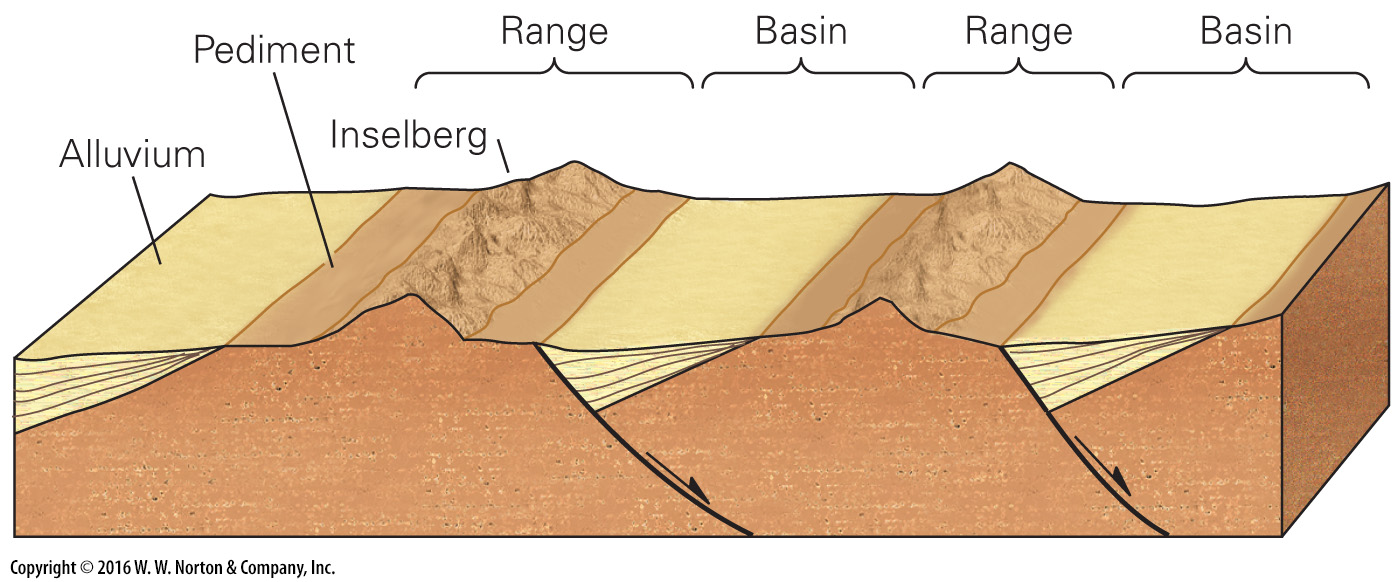 [Speaker Notes: FIGURE 17.14b  Examples of erosional landscapes in deserts.
(b) In the Basin and Range Province of the southwestern United States, tilted fault-block ranges evolve into inselbergs, bordered by sediment-filled basins.]
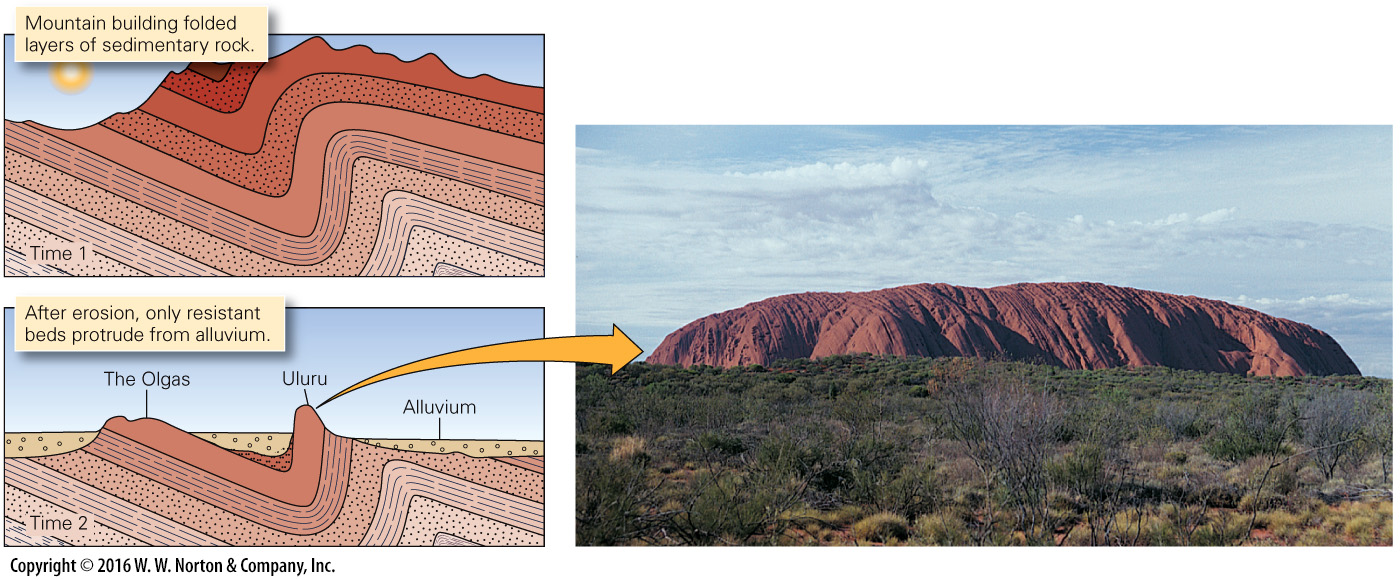 [Speaker Notes: FIGURE 17.15  Uluru (Ayers Rock) in central Australia is an inselberg. The red sandstone beds comprising it are the eroded remnant of the vertical limb of a large syncline. Alluvium buried the surrounding bedrock.]
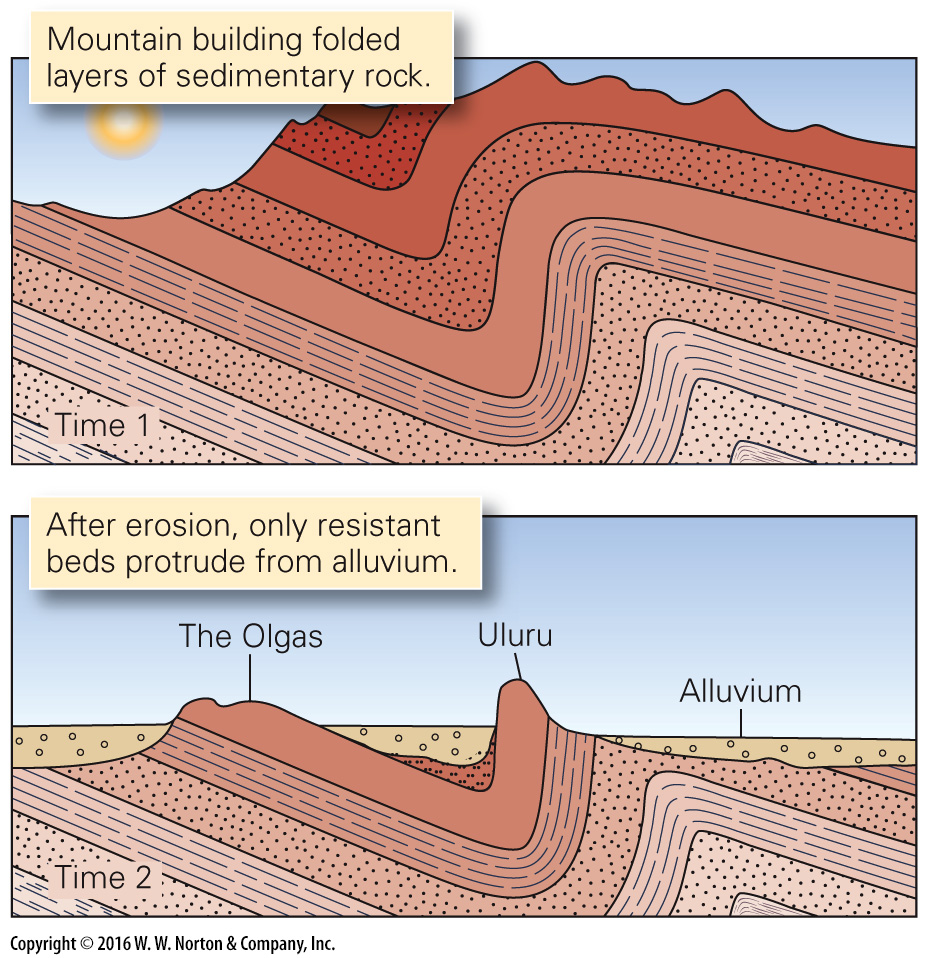 [Speaker Notes: FIGURE 17.15  Uluru (Ayers Rock) in central Australia is an inselberg. The red sandstone beds comprising it are the eroded remnant of the vertical limb of a large syncline. Alluvium buried the surrounding bedrock.]
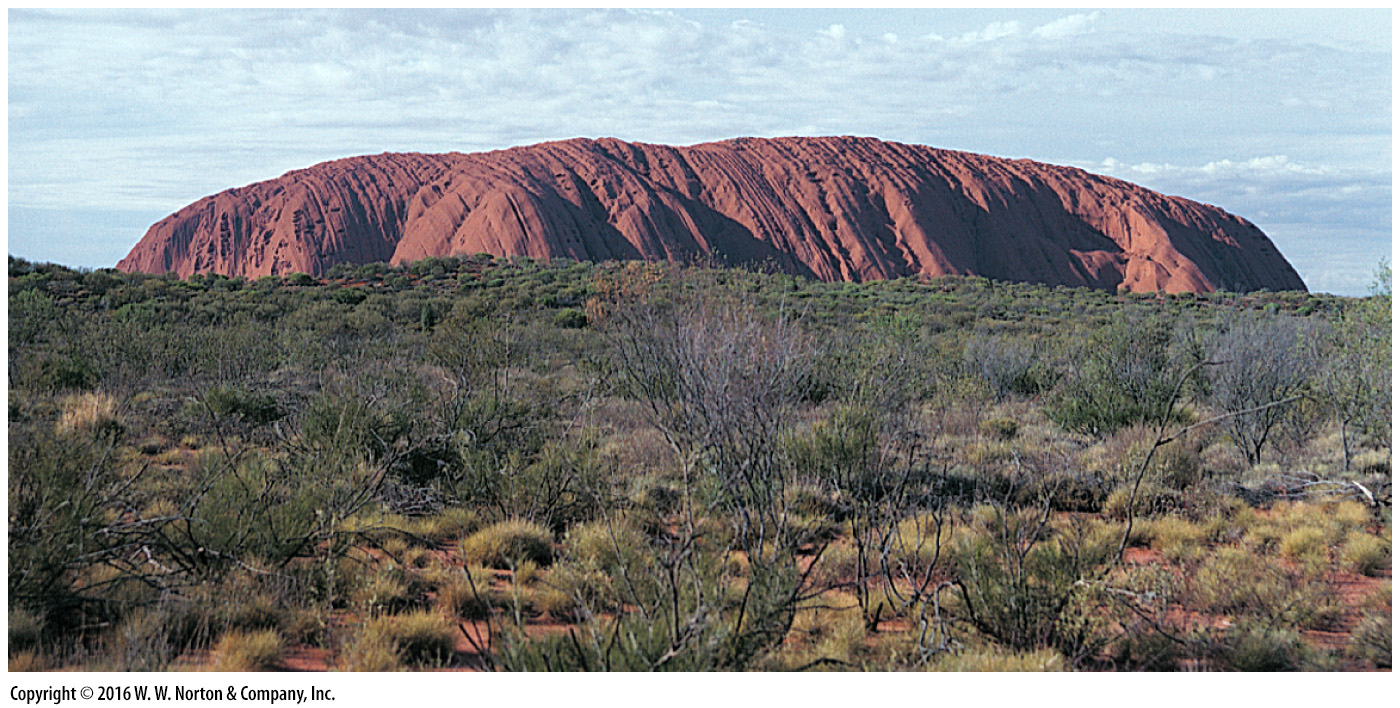 [Speaker Notes: FIGURE 17.15  Uluru (Ayers Rock) in central Australia is an inselberg. The red sandstone beds comprising it are the eroded remnant of the vertical limb of a large syncline. Alluvium buried the surrounding bedrock.]
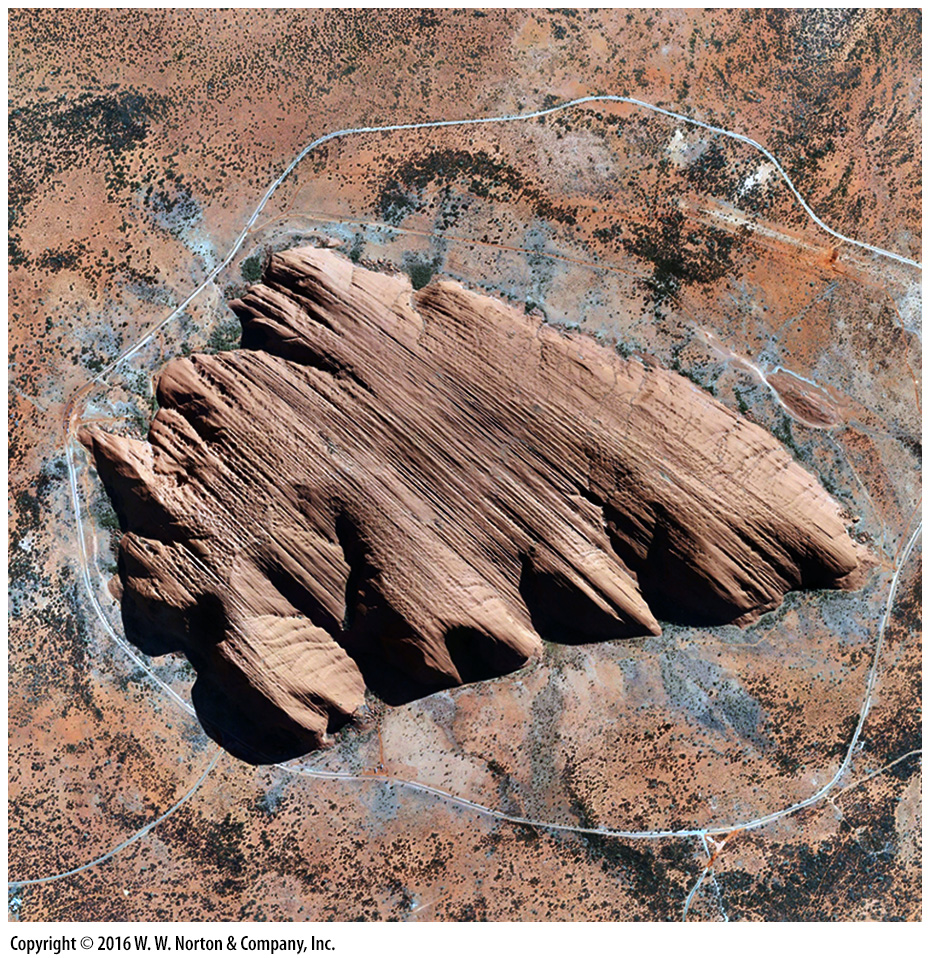 [Speaker Notes: SEE FOR YOURSELF…
ULURU, AUSTRALIA]
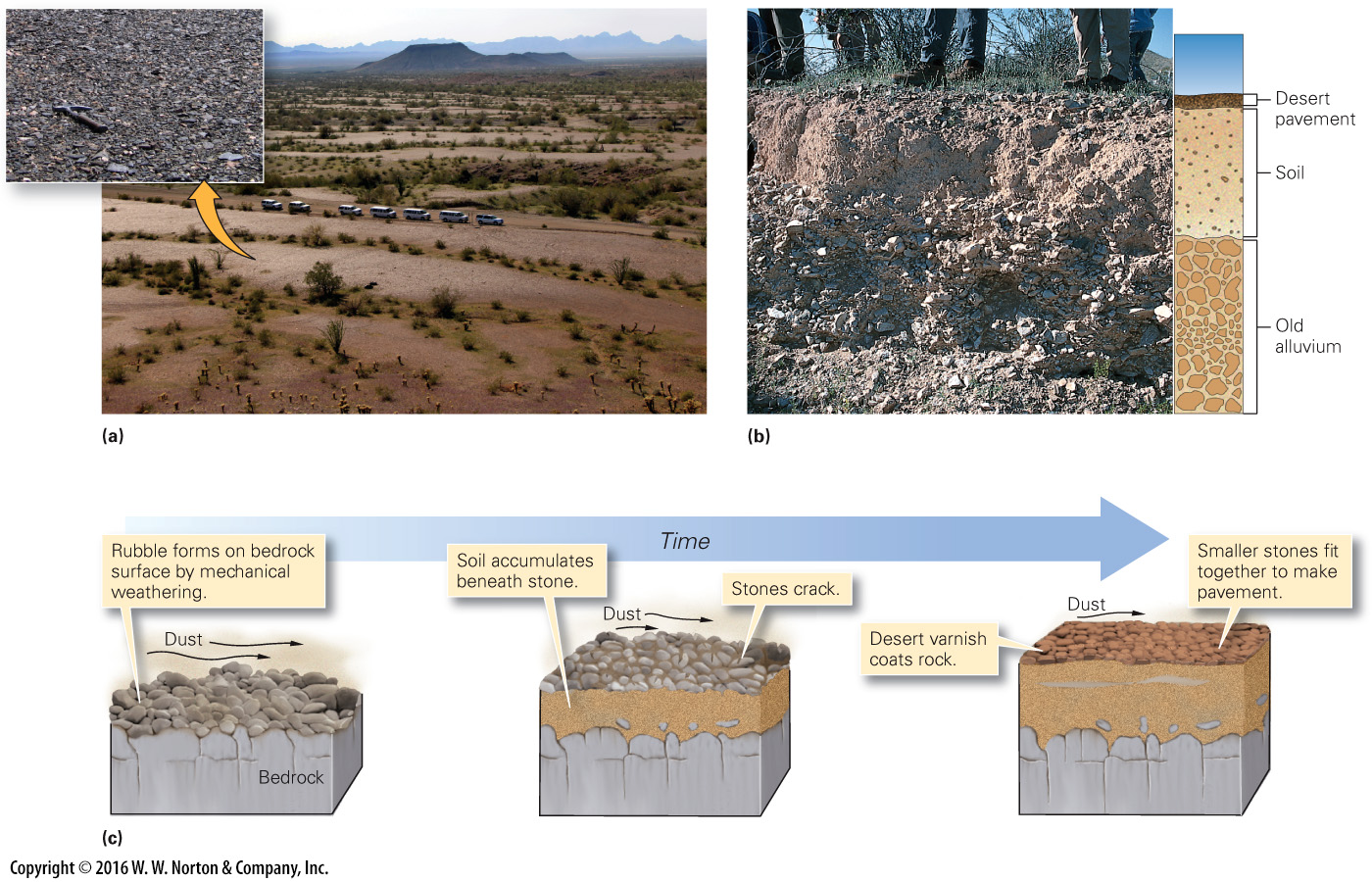 [Speaker Notes: FIGURE 17.16  Desert pavement and a hypothesis for how it forms by building up a soil from below.
(a) A well-developed desert pavement in the Sonoran Desert, Arizona. The inset shows a close-up of the pavement. (b) Students standing at the edge of a trench cut into desert pavement. Note the soil between the pavement and the underlying alluvium. (c) Desert pavement forms in stages. First, loose pebbles and cobbles collect at the surface. Dust settles among the stones and builds up a soil layer below. The stones eventually crack into smaller pieces and settle to form a mosaic-like pavement.]
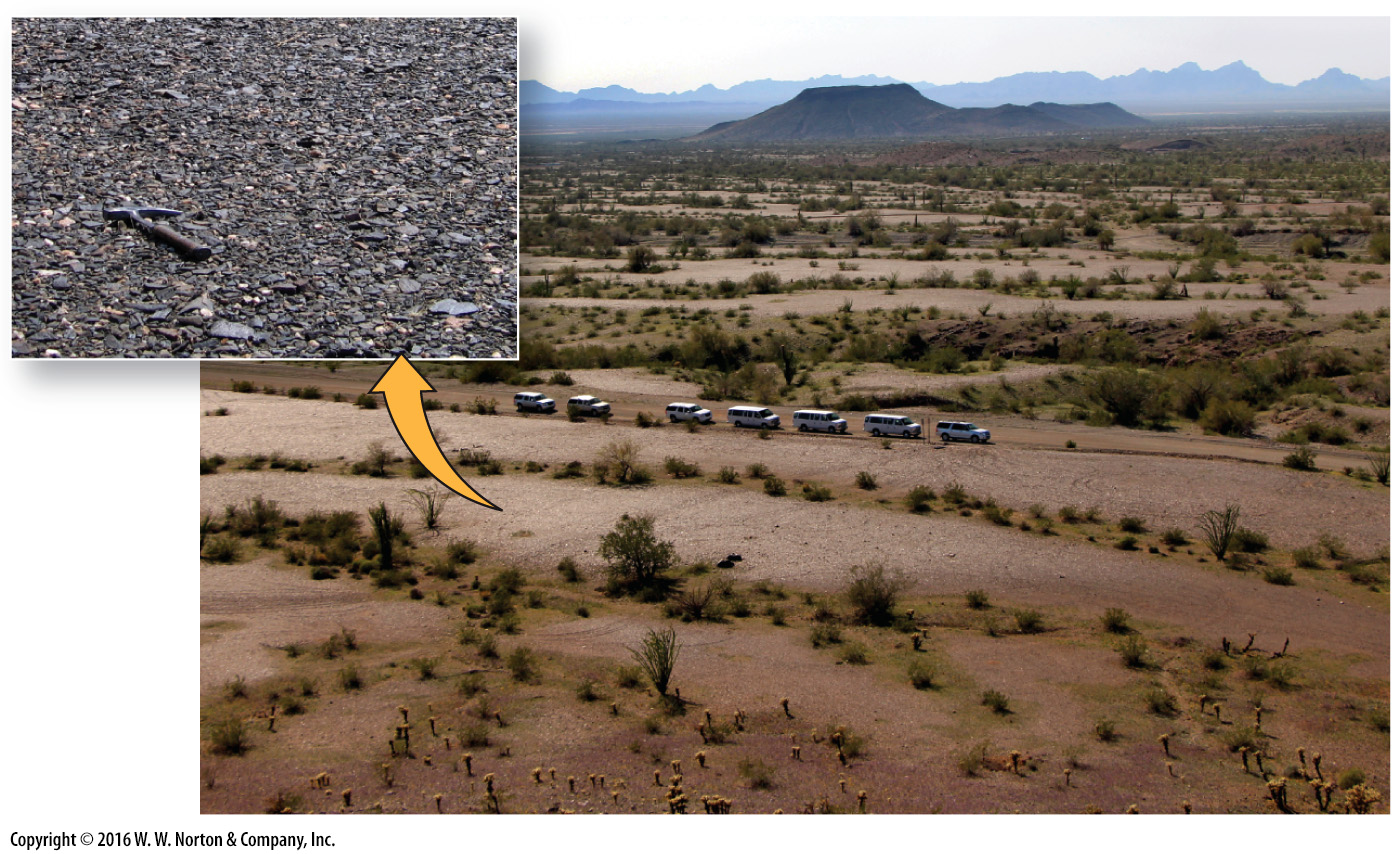 [Speaker Notes: FIGURE 17.16a  Desert pavement and a hypothesis for how it forms by building up a soil from below.
(a) A well-developed desert pavement in the Sonoran Desert, Arizona. The inset shows a close-up of the pavement.]
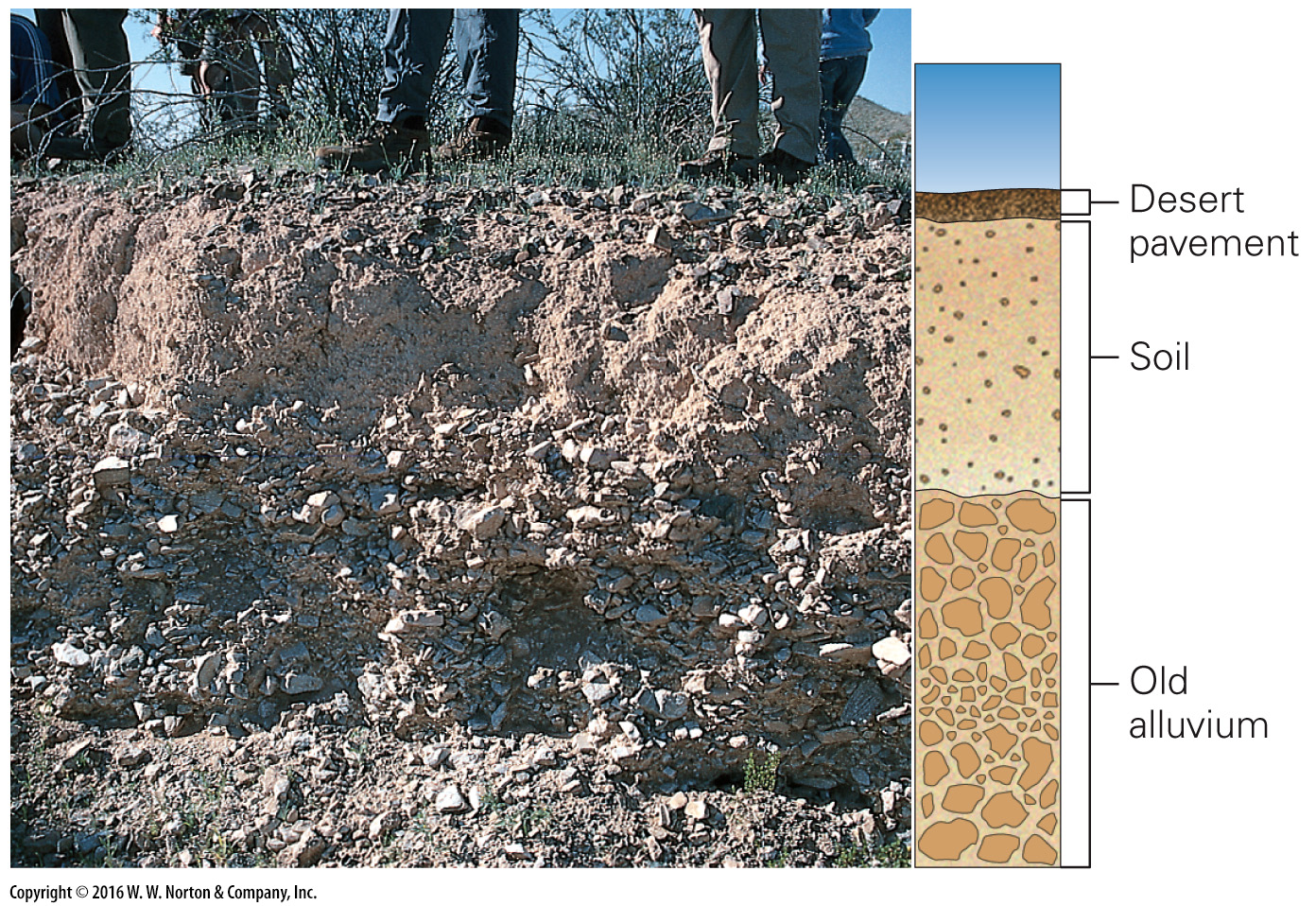 [Speaker Notes: FIGURE 17.16b  Desert pavement and a hypothesis for how it forms by building up a soil from below.
(b) Students standing at the edge of a trench cut into desert pavement. Note the soil between the pavement and the underlying alluvium.]
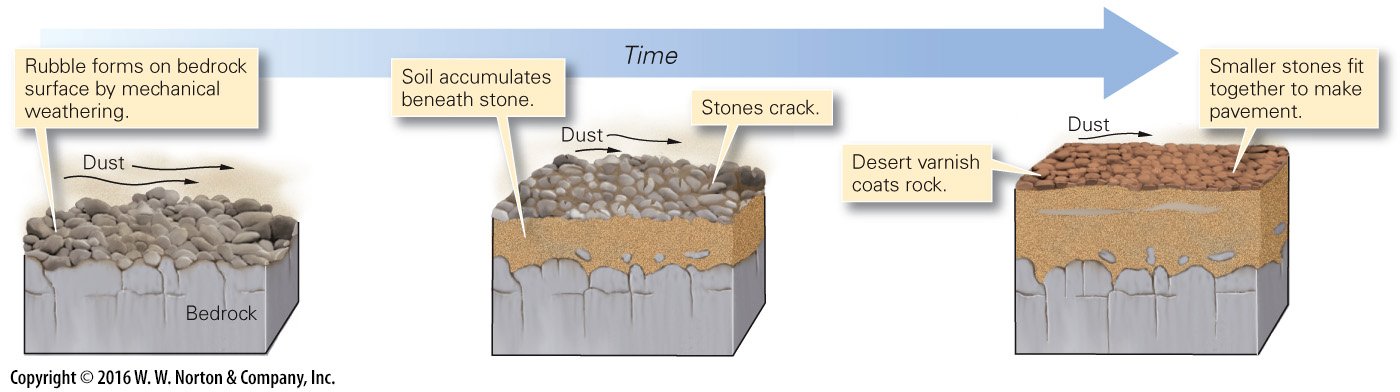 [Speaker Notes: FIGURE 17.16c  Desert pavement and a hypothesis for how it forms by building up a soil from below.
(c) Desert pavement forms in stages. First, loose pebbles and cobbles collect at the surface. Dust settles among the stones and builds up a soil layer below. The stones eventually crack into smaller pieces and settle to form a mosaic-like pavement.]
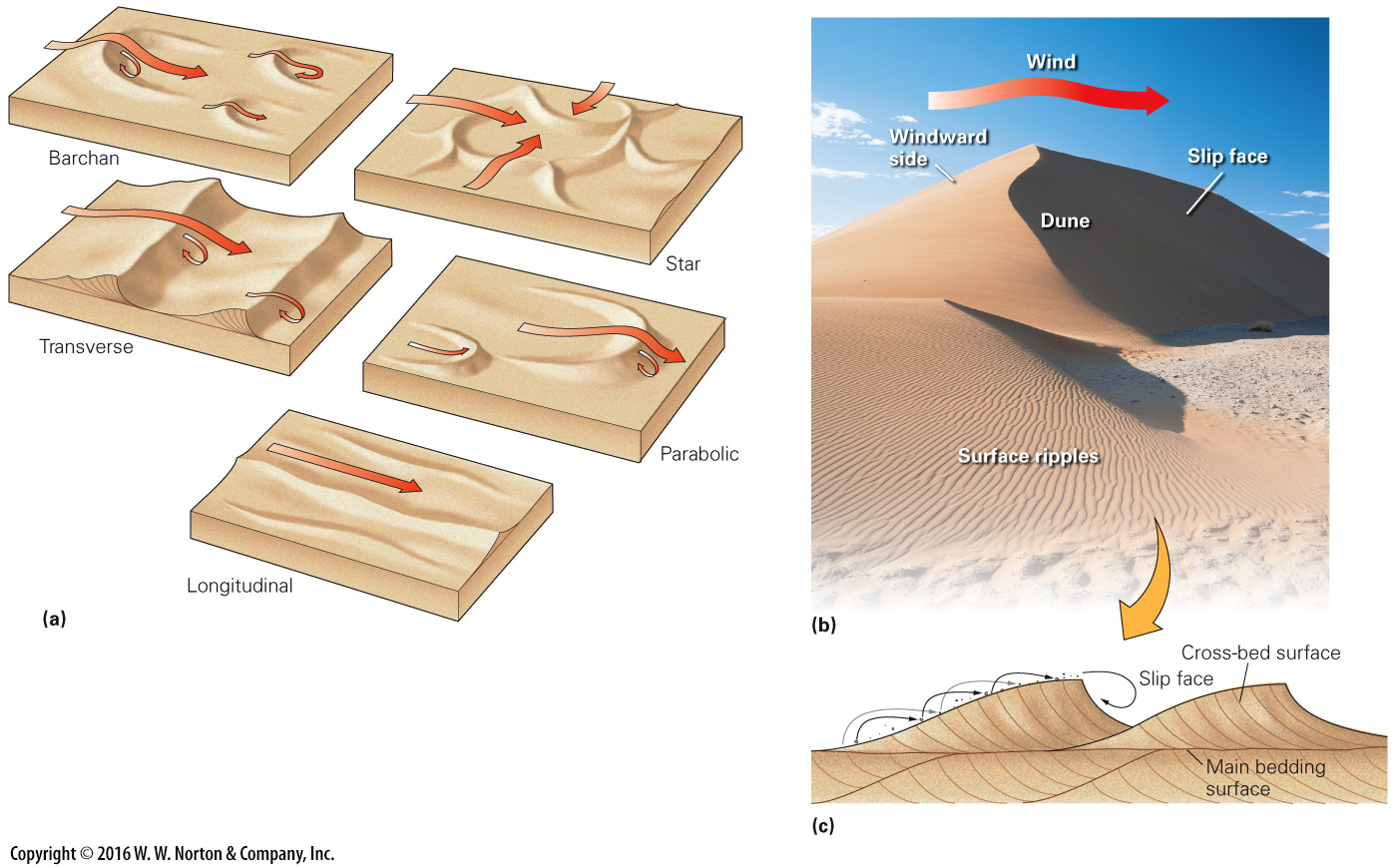 [Speaker Notes: FIGURE 17.17  The types of sand dunes and the cross beds within them.
(a) The various kinds of sand dunes. (b) A sand dune with surface ripples. (c) Cross bedding inside a dune.]
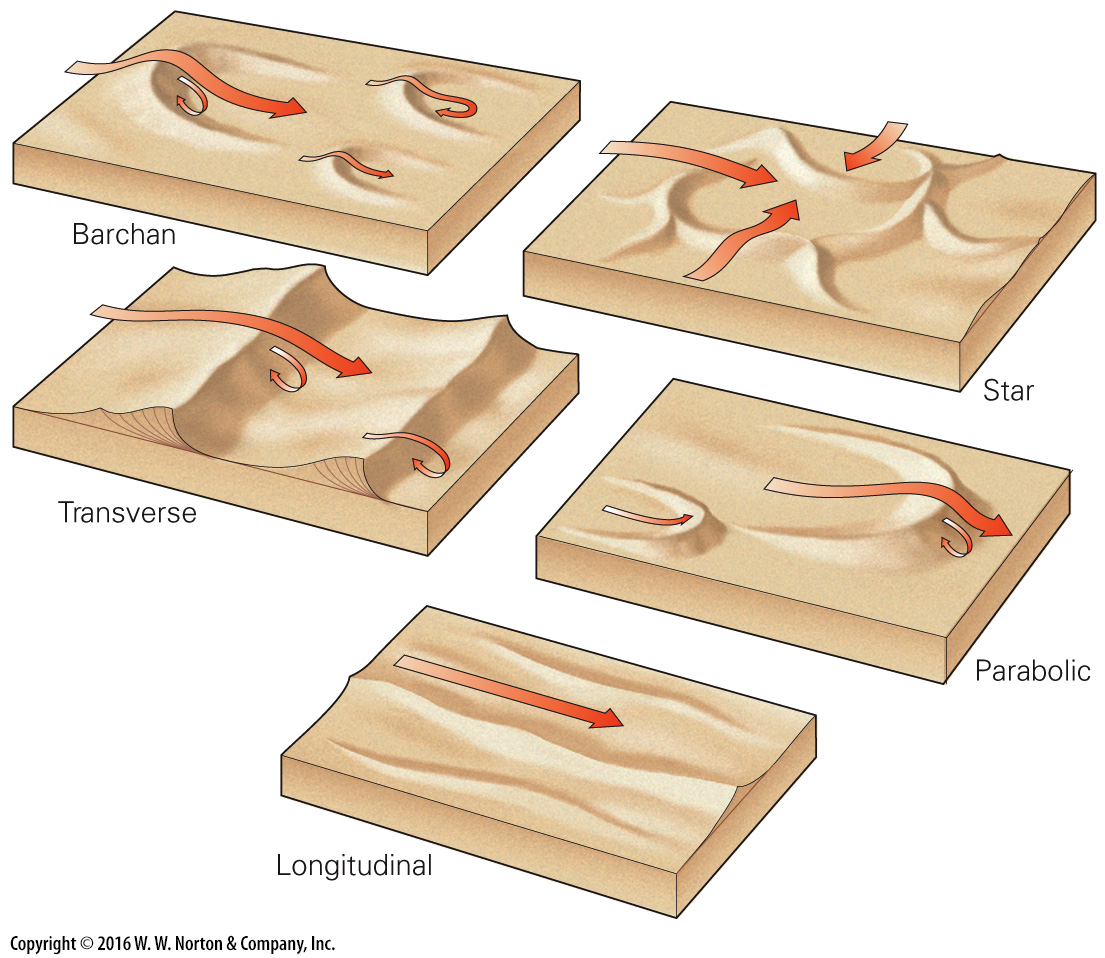 [Speaker Notes: FIGURE 17.17a  The types of sand dunes and the cross beds within them.
(a) The various kinds of sand dunes.]
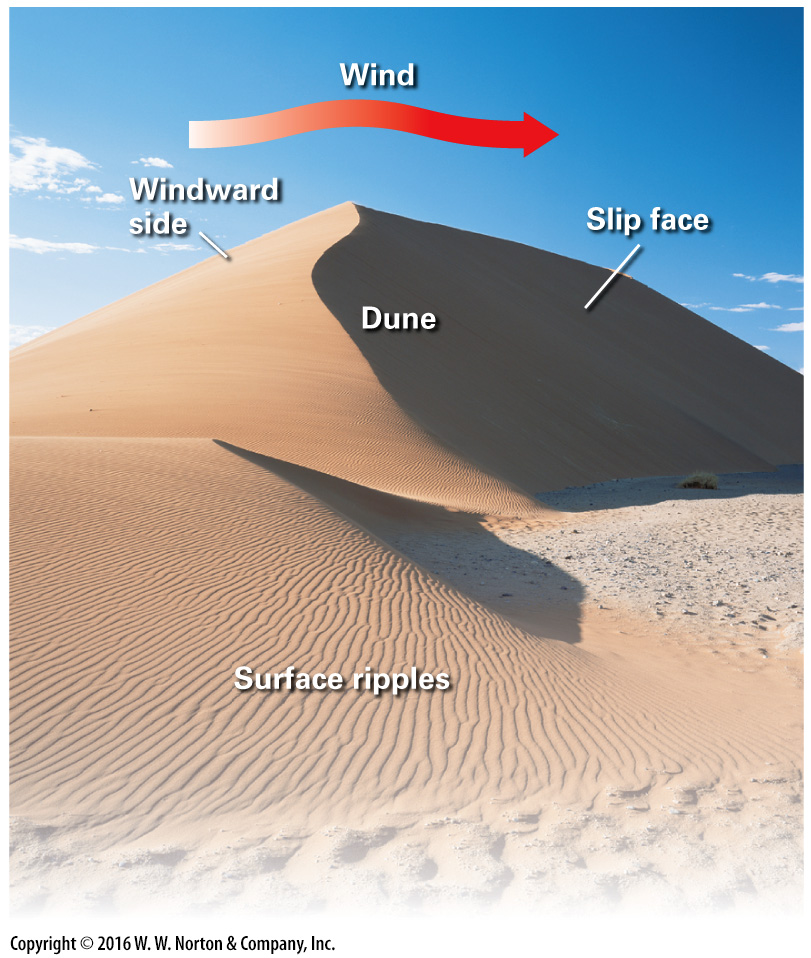 [Speaker Notes: FIGURE 17.17b  The types of sand dunes and the cross beds within them.
(b) A sand dune with surface ripples.]
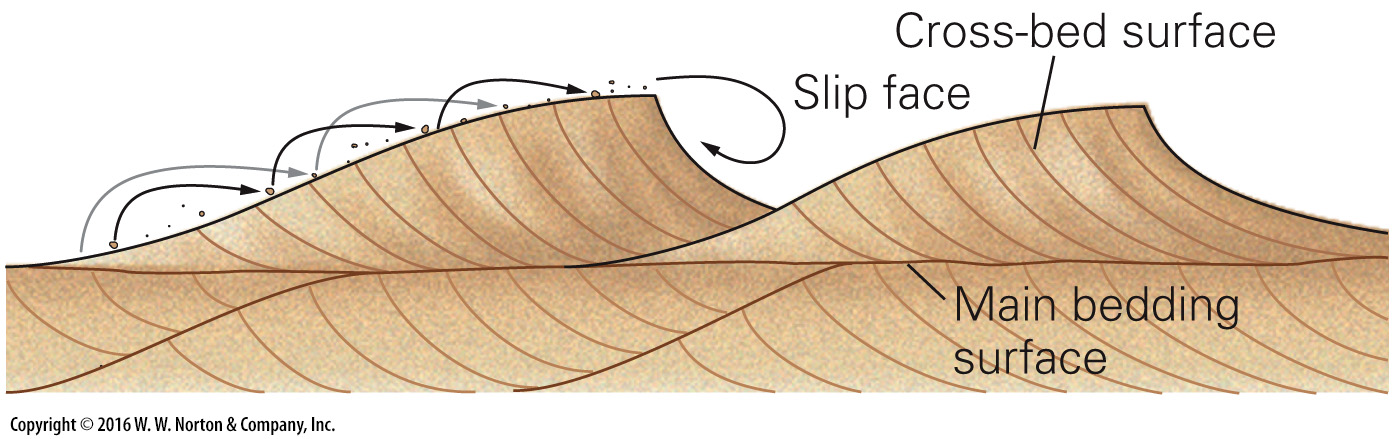 [Speaker Notes: FIGURE 17.17c  The types of sand dunes and the cross beds within them.
(c) Cross bedding inside a dune.]
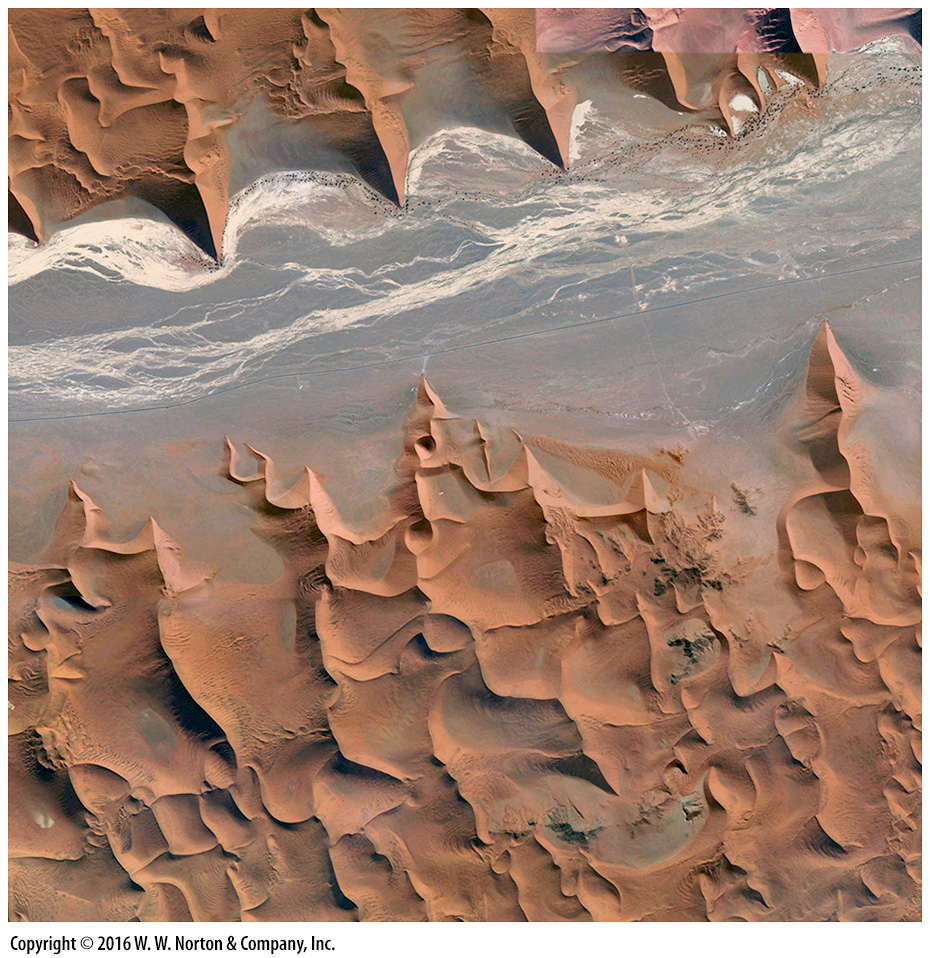 [Speaker Notes: SEE FOR YOURSELF…
NAMIB DESERT, NAMIBIA]
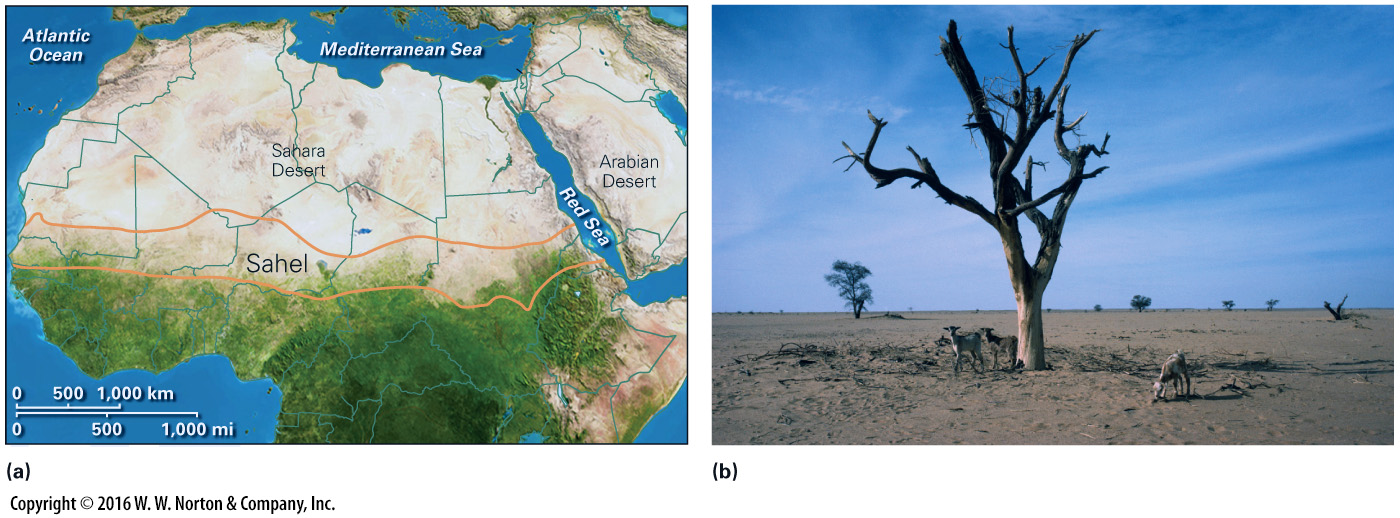 [Speaker Notes: FIGURE 17.18  Desertification has been happening in the Sahel, a region of Africa.
(a) The Sahel is the semi-arid land along the southern edge of the Sahara. Large parts have undergone desertification. (b) In the Sahel, forests and grasslands have dried up.]
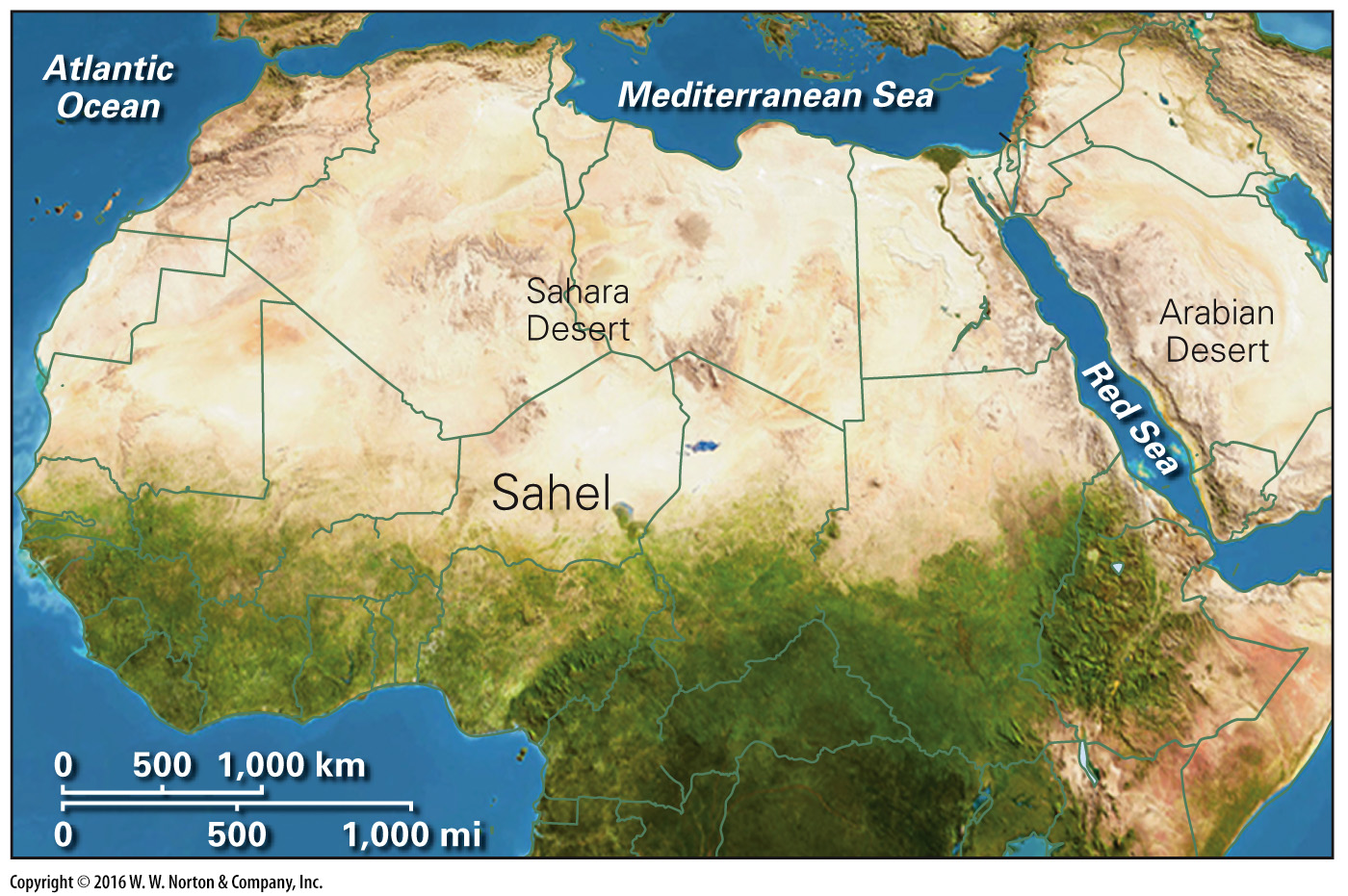 [Speaker Notes: FIGURE 17.18a  Desertification has been happening in the Sahel, a region of Africa.
(a) The Sahel is the semi-arid land along the southern edge of the Sahara. Large parts have undergone desertification.]
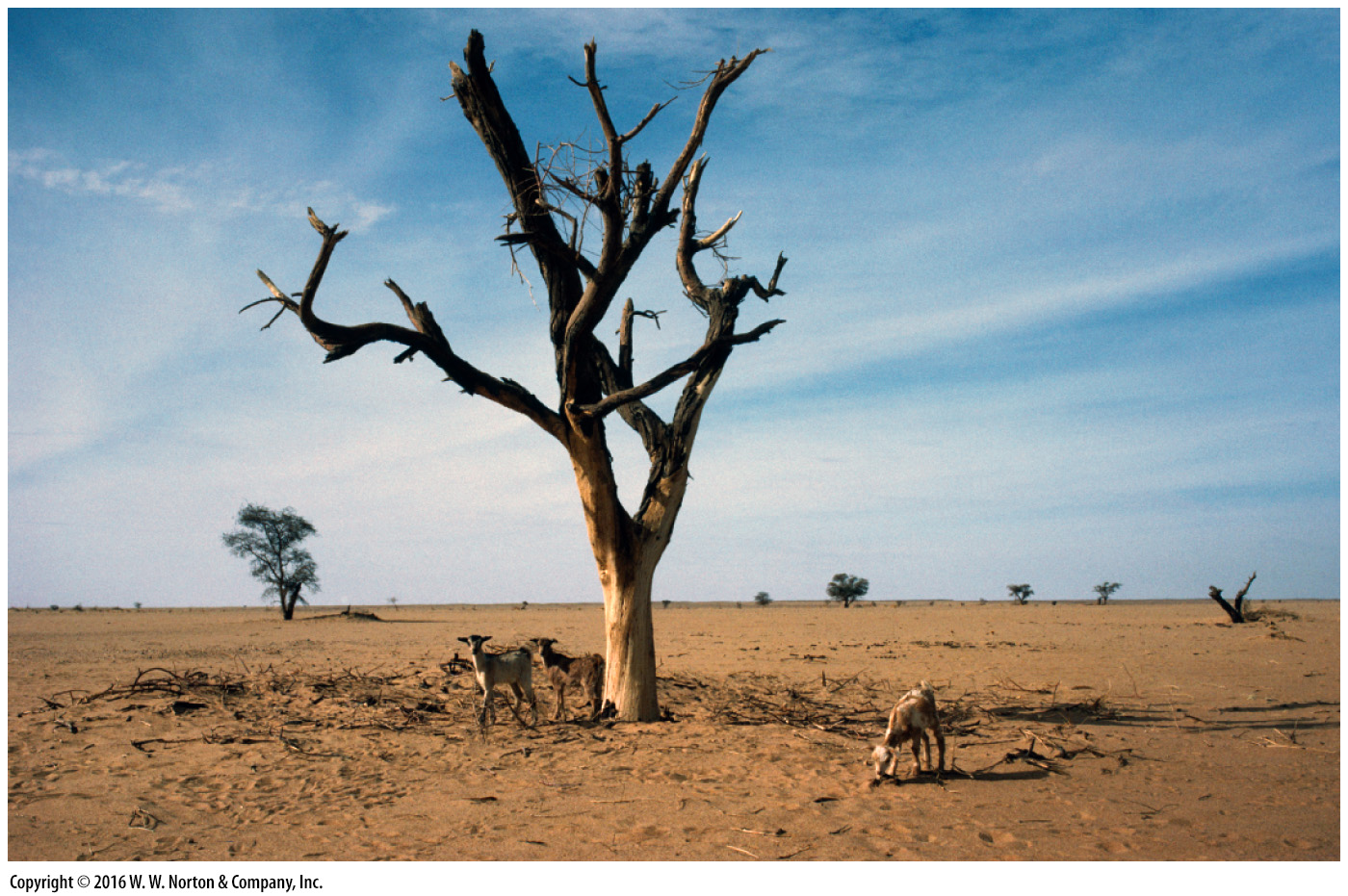 [Speaker Notes: FIGURE 17.18b  Desertification has been happening in the Sahel, a region of Africa.
(b) In the Sahel, forests and grasslands have dried up.]
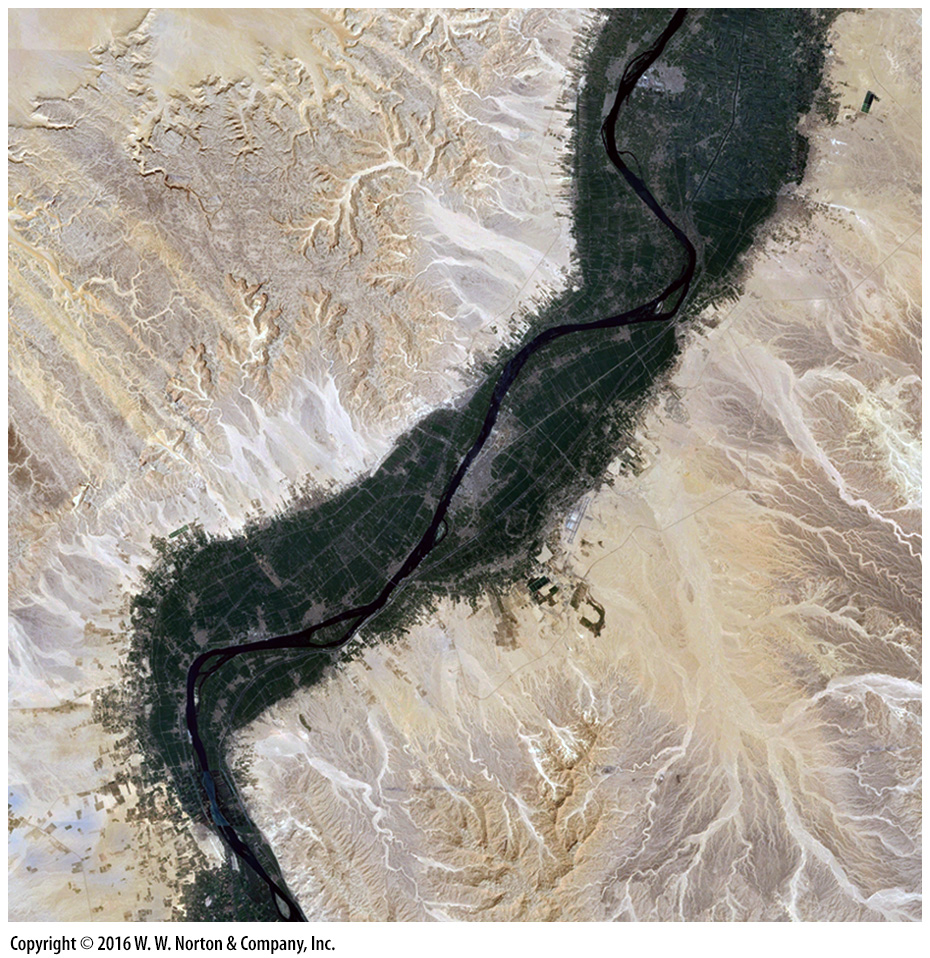 [Speaker Notes: SEE FOR YOURSELF…
SAHARA DESERT, EGYPT]
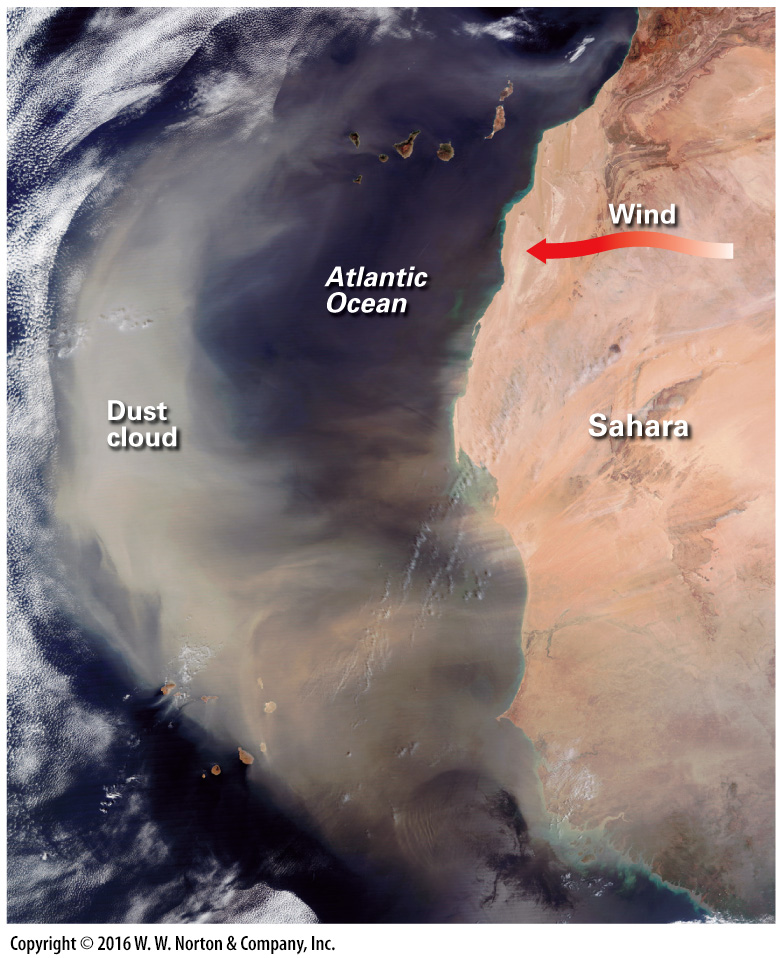 [Speaker Notes: FIGURE 17.19  In this satellite image, a huge dust cloud that originated in the Sahara blows across the Atlantic.]
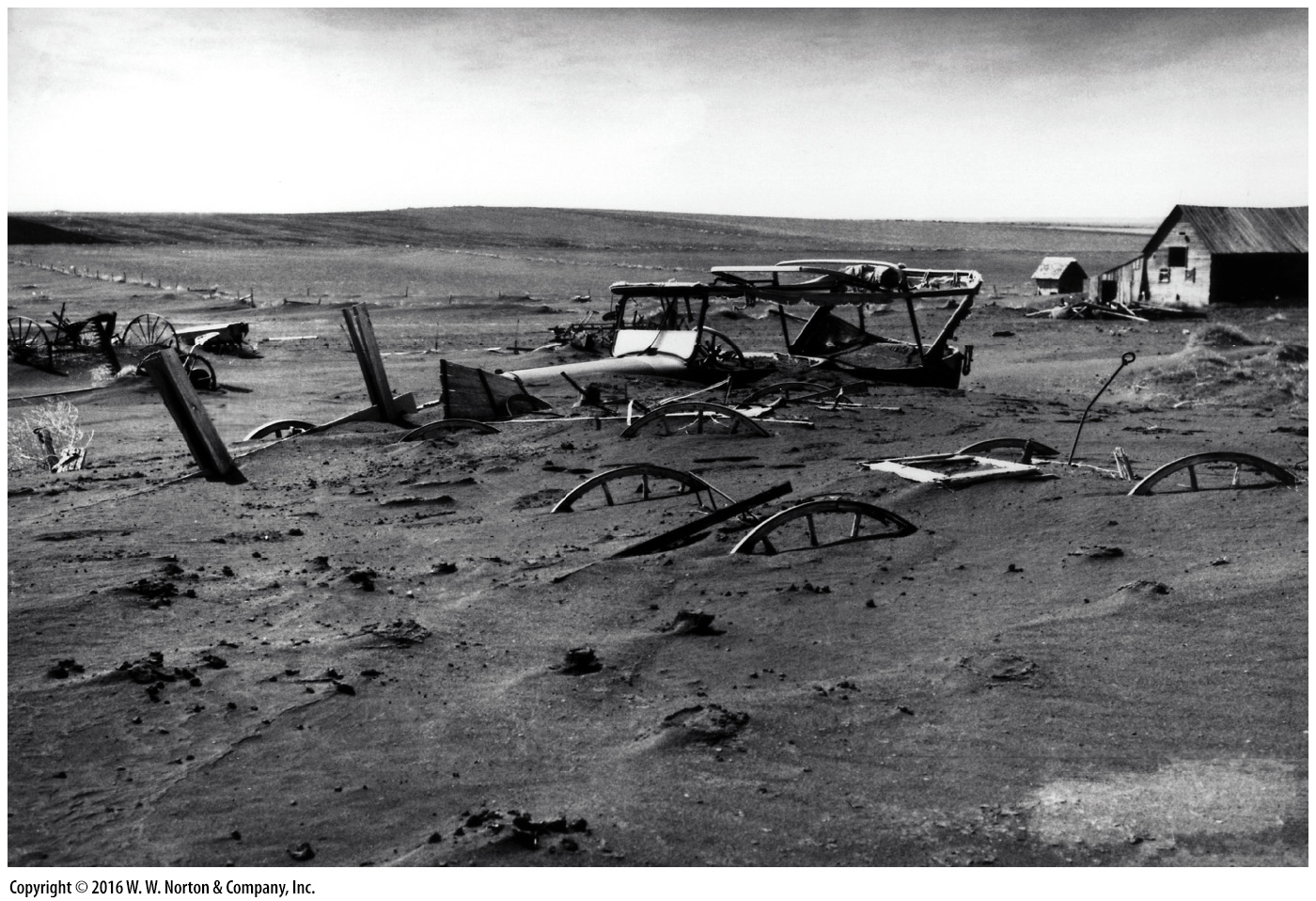 [Speaker Notes: Another View  The machinery of an abandoned farm in South Dakota lies buried in dust, as illustrated by this 1936 photograph.]